Lantronix
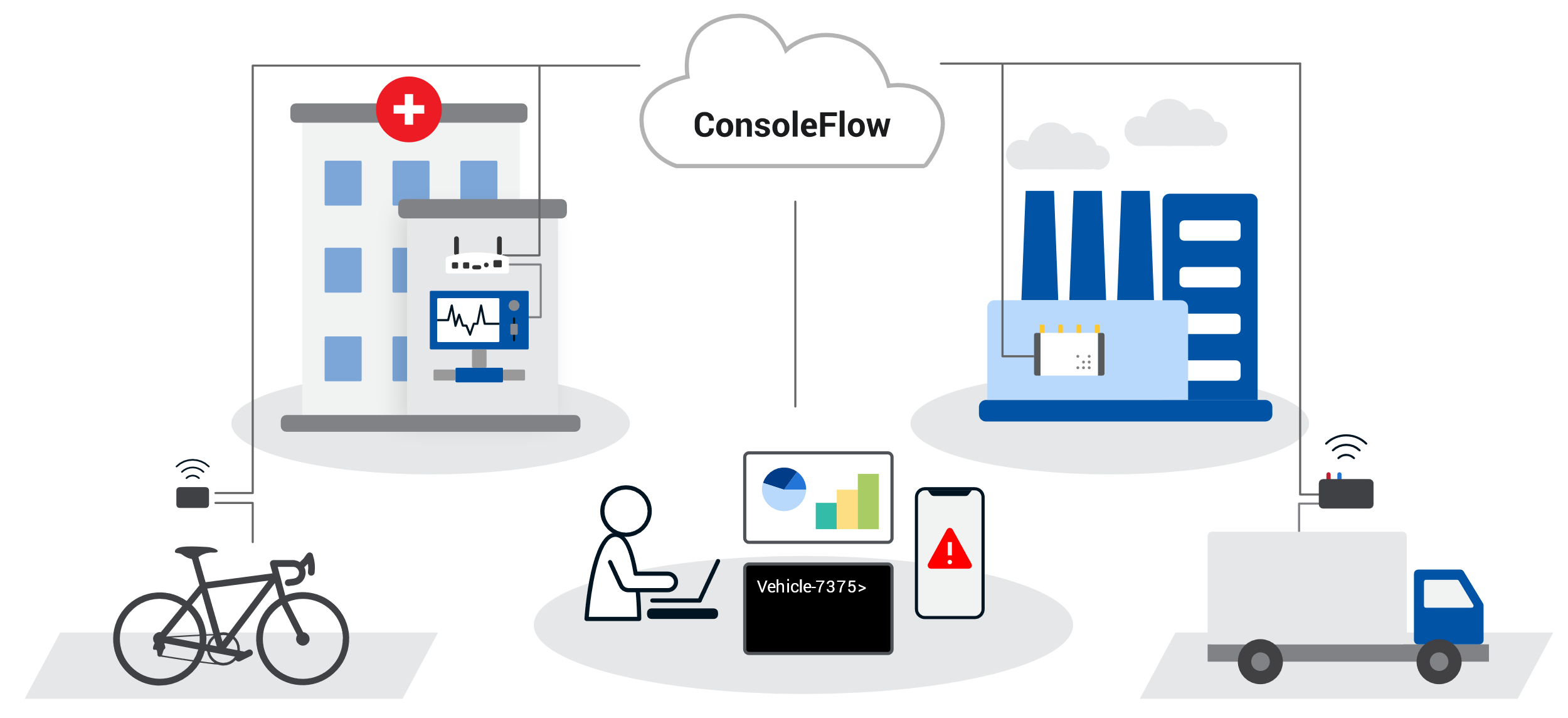 Turnkey
IoT Solutions.
IoT as a Concept
COLLECT
Ingest environmental data from an end point.
CONNECT
Access or transmit data to achieve a purpose.
COMPUTE
Normalize the data from edge to cloud and use it for simple events or complex machine learning.
COMPREHEND
Visualize and Analyze collected data from different forms to comprehend business outcomes.
CONTROL
Remote visibility and control over the end-to-end operational details of an IoT solution.
Control
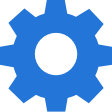 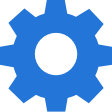 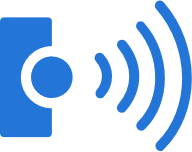 Collect
Comprehend
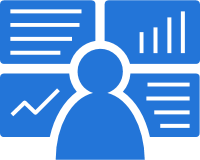 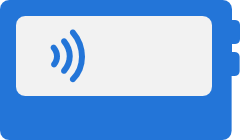 Connect
Compute
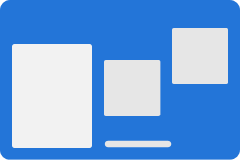 [Speaker Notes: Defining IoT
5 key concepts that lead us to a solution. 
Shows a customer we deliver.
Comprehend – Different forms - Log Files, Event Triggers, Script Results, …]
Interlocking pieces defining an IoT Solution.
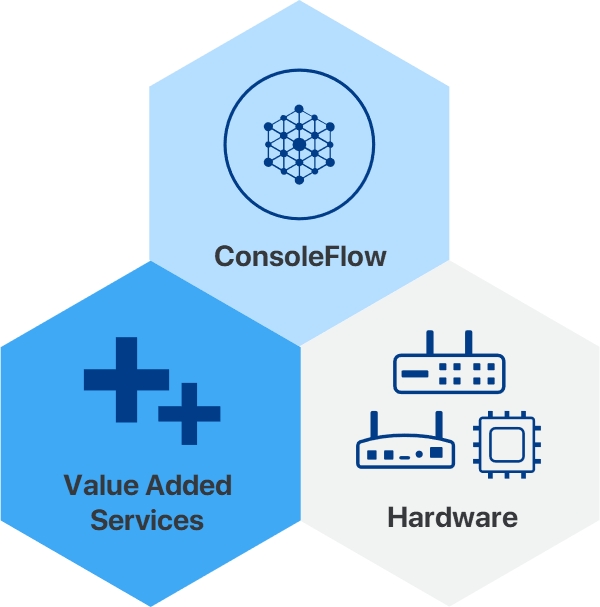 ConsoleFlow
Visibility and Control in an easy single pane of glass web app. Knowing what is happening across your deployment and having the tools to respond.
Value Added Services
Go beyond just visibility and control by easily selecting the service you need. Provision cellular and VPN services for pick and go worldwide connectivity. Request engineering services for assistance with custom software and haredware projects.
Hardware
No solution is complete without matching hardware to achieve your specific requirements and real-world applicabiity.
Our Approach
[Speaker Notes: Defining an IoT Solution
3 Pieces: Single pane of glass to manage services and features to meet software and services requirements.
Harware]
An IoT Solution Applied
The customer success is everything.
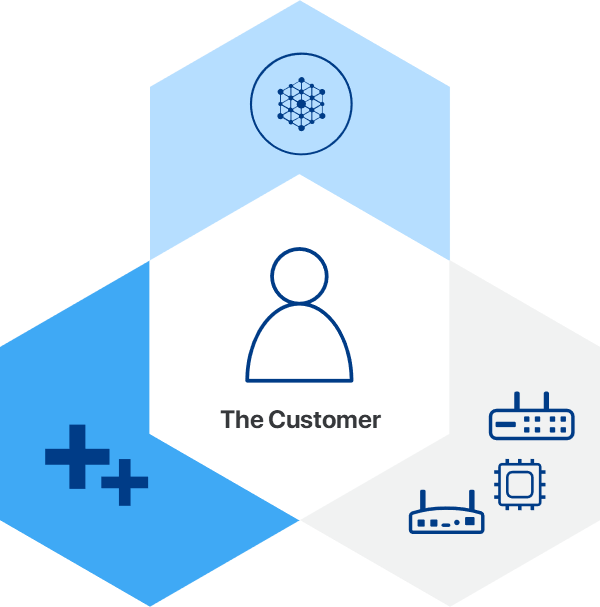 Our experience with thousands of global blue-chip customers across many vertical markets, enables us to tailor the right technical solution, delivering to the customer’s business requirements, generating successful outcomes.
[Speaker Notes: Contextual relevance of the customer.
Understanding the customer
Customer Intimacy]
MobilitySoftware and Services
5
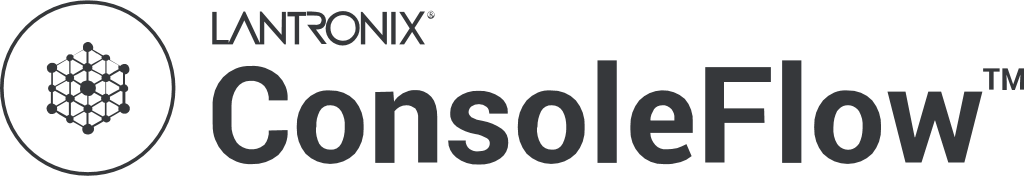 Get to market quickly and increase your operational efficiency with our secure ready-to-use IoT platform.
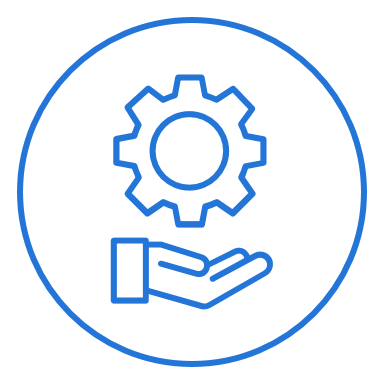 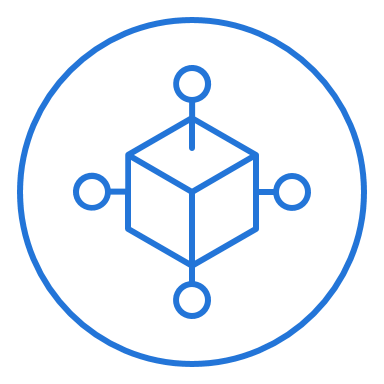 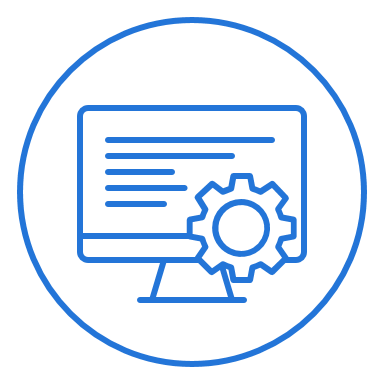 OPERATIONS

Monitor, manage, control, and troubleshoot your IoT and REM assets from anywhere in the world, at any time.
AUTOMATION

Save time and costs with automated zero-touch provisioning for remote deployed assets.
CONTROL

Visibility and Control in a single pane of glass, knowing what is happening across your deployments and having the tools to respond.
ConsoleFlow Management Platform
A single pane of glass to view and control your devices.
OPERATIONS
Aggregated status view of devices.
Create device groups for OTA ops.
Secure Remote Access to edge devices. 
Log file and device configuration backup.

AUTOMATION
Zero-touch provisioning for OTA firmware & configuration updates. 
Device telemetry data monitoring.
Event-driven notifications.
Run Python scripts for automated NetOps.

CONTROL
Administer and manage portals, tenants, users and services.
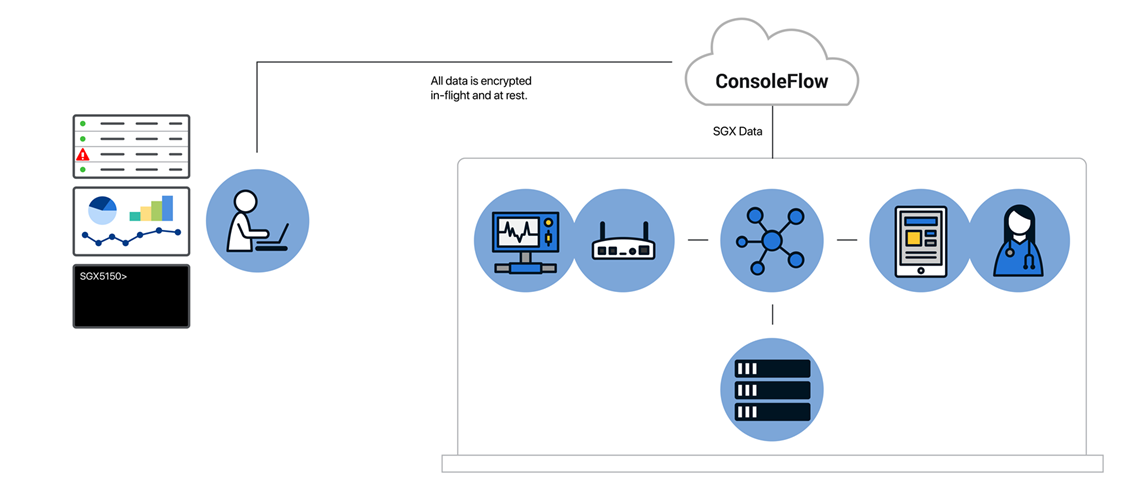 7
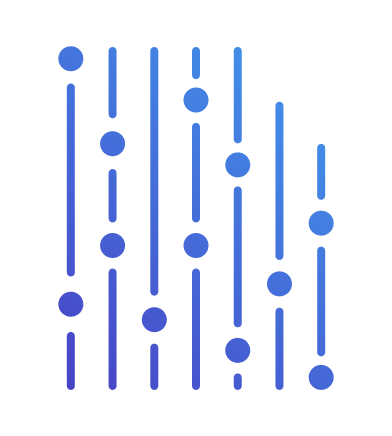 Connectivity Services
Secure global internet for everything IoT.
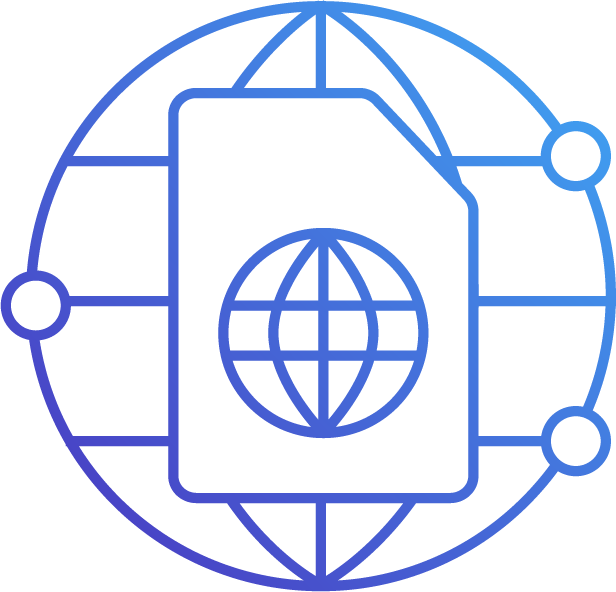 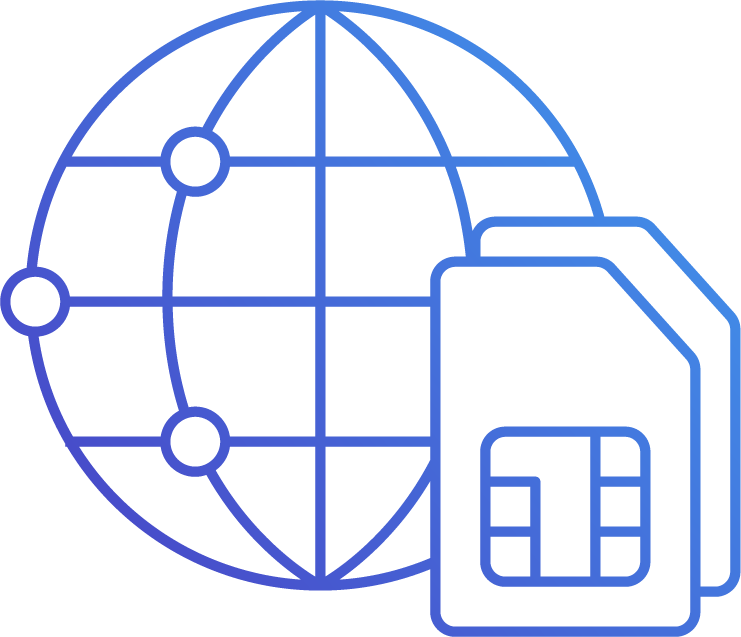 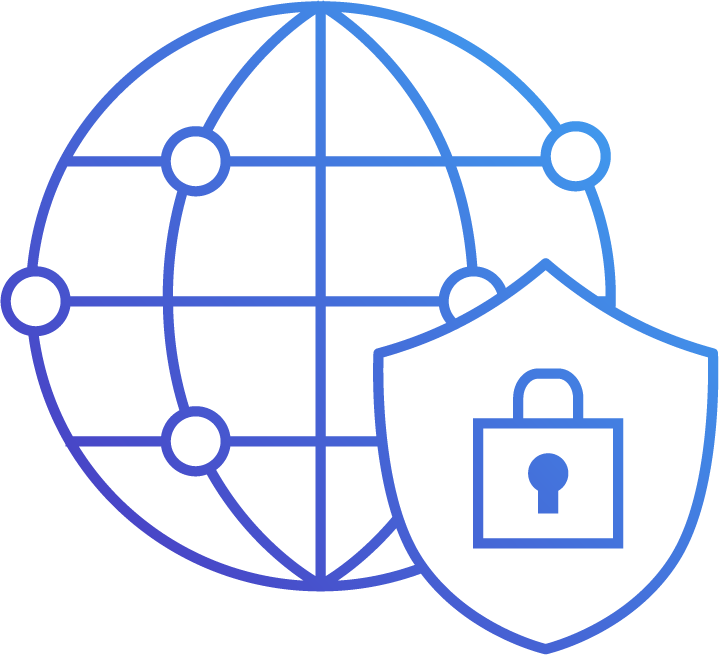 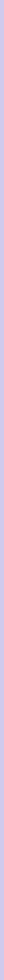 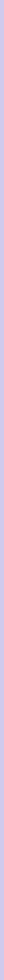 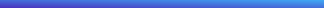 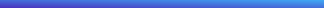 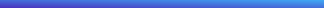 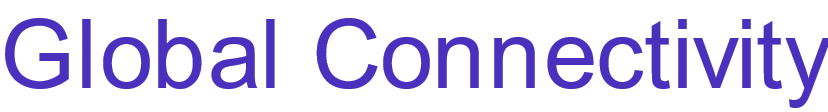 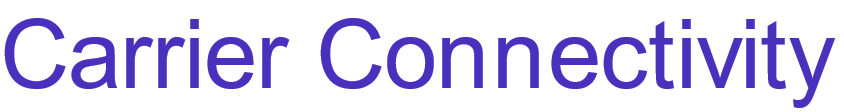 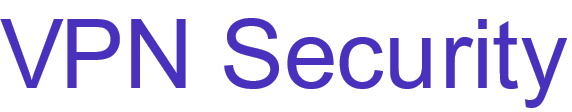 Multi-network redundancyfor  your mission-critical apps.
North American 
coverage and performance.
Secure IoT endpoint 
connections and data.
Global or Carrier Connectivity and VPN security optionsthat can be tailored to your remote environment connectivity requirements.
[Speaker Notes: Two connectivity options: Global and North American

VPN Services]
Cellular Management Platform
Easily activate, monitor, and manage your assetSIM cards from anywhere, at any time.
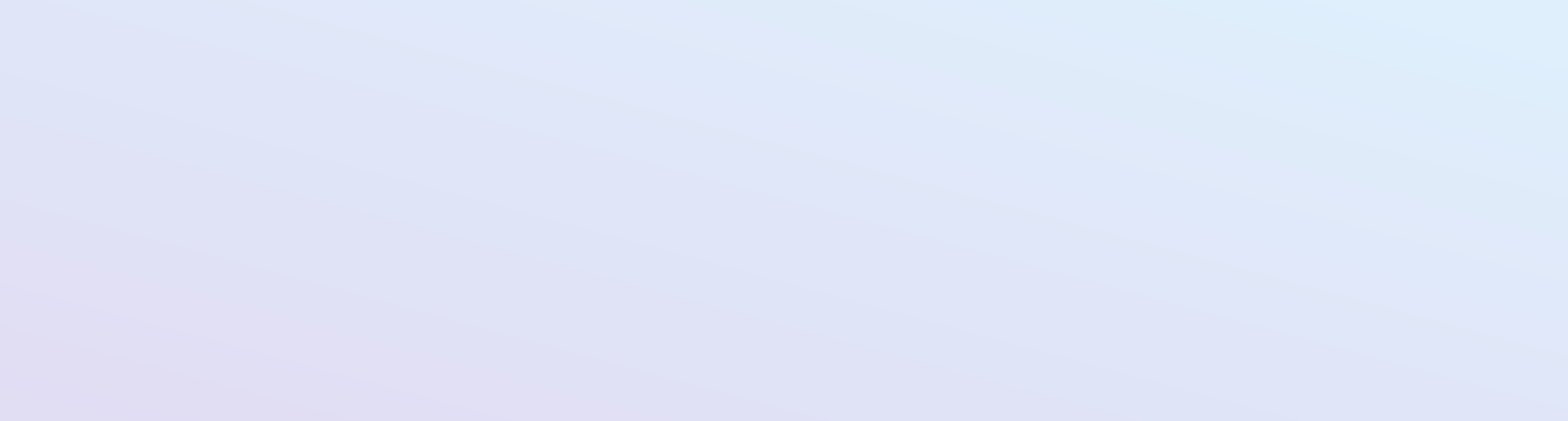 SIMPLICITY

The easy-to-use cellular platform enables you to focus on operational efficiency and increasing your ROI.

ACTIVATION

Select a plan and activate SIM connectivity for your IoT assets.
MONITORING 

Monitor asset connectivity status,
set important event triggers, and
receive alerts and notifications.

MANAGEMENT

Analyze your SIM usage dataover time to gain key insights.
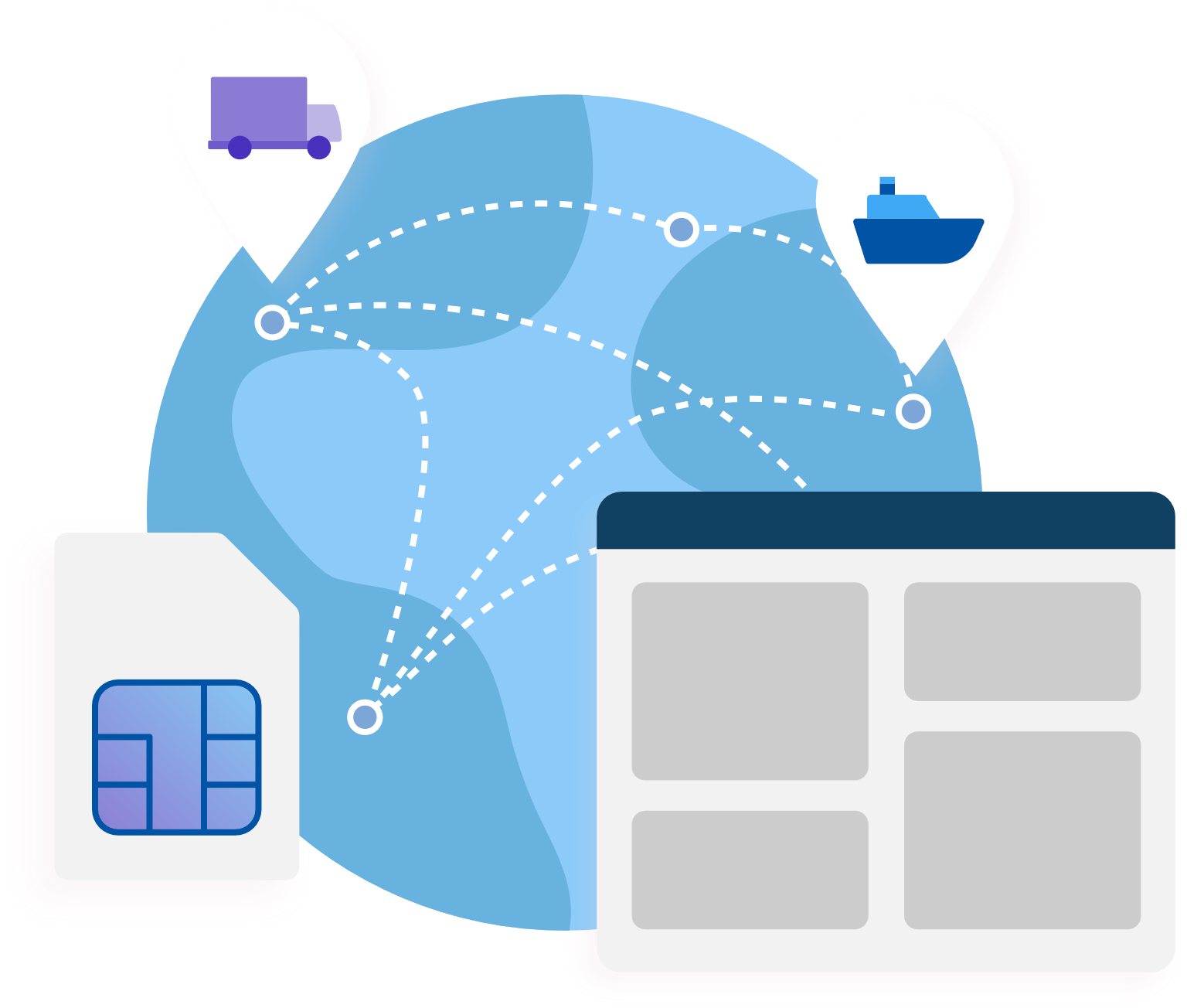 [Speaker Notes: SIMs are managed through The Lantronix, cloud-based, cellular platform.]
Support Services
We care about your success. Our scalable support is available for the type of care and service you require.
SUPPORT SERVICES OPTIONS
Standard
A three-year warranty is provided with 24/7 online help and can be extended with a ConsoleFlow subscription for up to seven years at no additional charge.
Premium
Extends the warranty to seven years with advanced replacement and 24/7 tech support. Requires a ConsoleFlow subscription.
Enterprise
A custom SLA is available for any additional requirements and care that are beyond our premium offering.
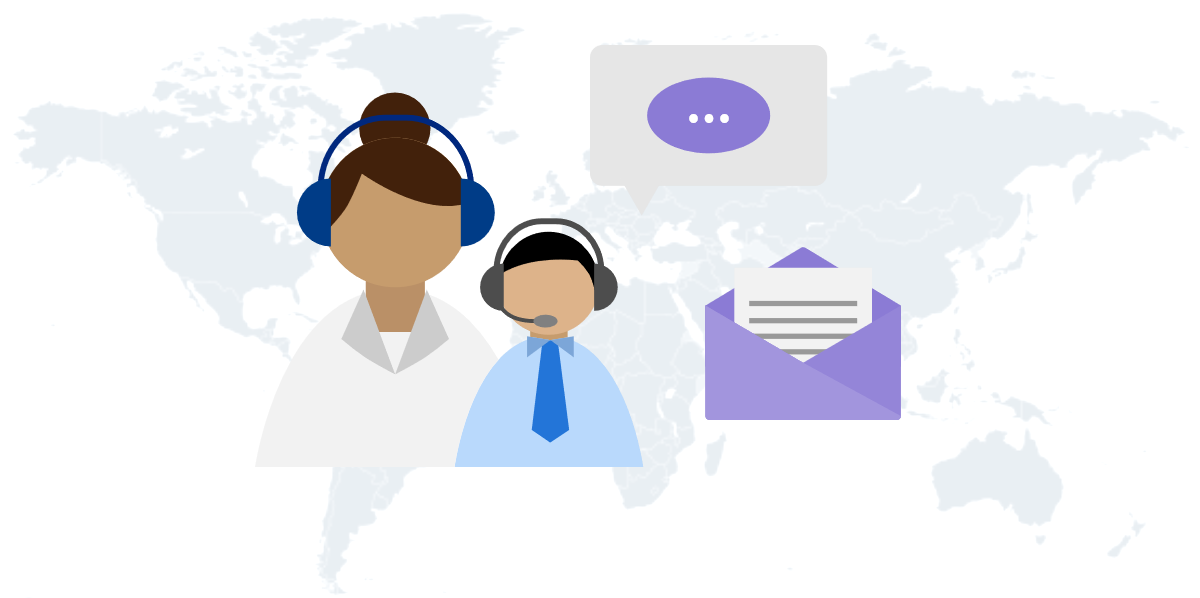 We can grow with you!
MobilityHardware
11
SolutionsSelect the right IoT device matching your solution.
Cellular
Routers
Telematic
Devices
Wi-Fi
Gateways
Device
Servers
Providing global 4G LTE  cellular connectivity for a broad range of IoT devices and mobility applications.

Comprehensive hardware and software networking solution providing extensive protocols and programmability.

Centralized management through a single pane-of-glass from anywhere, and at anytime.
Highly customizable and compact vehicle telematics devices with 24/7 connectivity.

Centralized Management platform to monitor, maintain, and control devices remotely.

Designed to meet automotive standards specifications and demands.
Rapidly and securely connect industrial IoT assets and data to the enterprise network.

Multiple device interface options quickly deliver business-critical asset data securely to the public or private cloud network.

Centralized management platform with zero touch provisioning for easy  automated deployments.
Enterprise-grade device server for securely
integrating ‘edge’
equipment into a network.

Serial-to-Ethernet device server, providing quick and easy Ethernet connectivity to virtually any device or machine.

Complete device server application with full IP stack and web server.
12
Lantronix
The intelligent IoT product portfolio.
Cellular
Routers
Telematic
Gateway
Medical
Gateways
Device
Servers
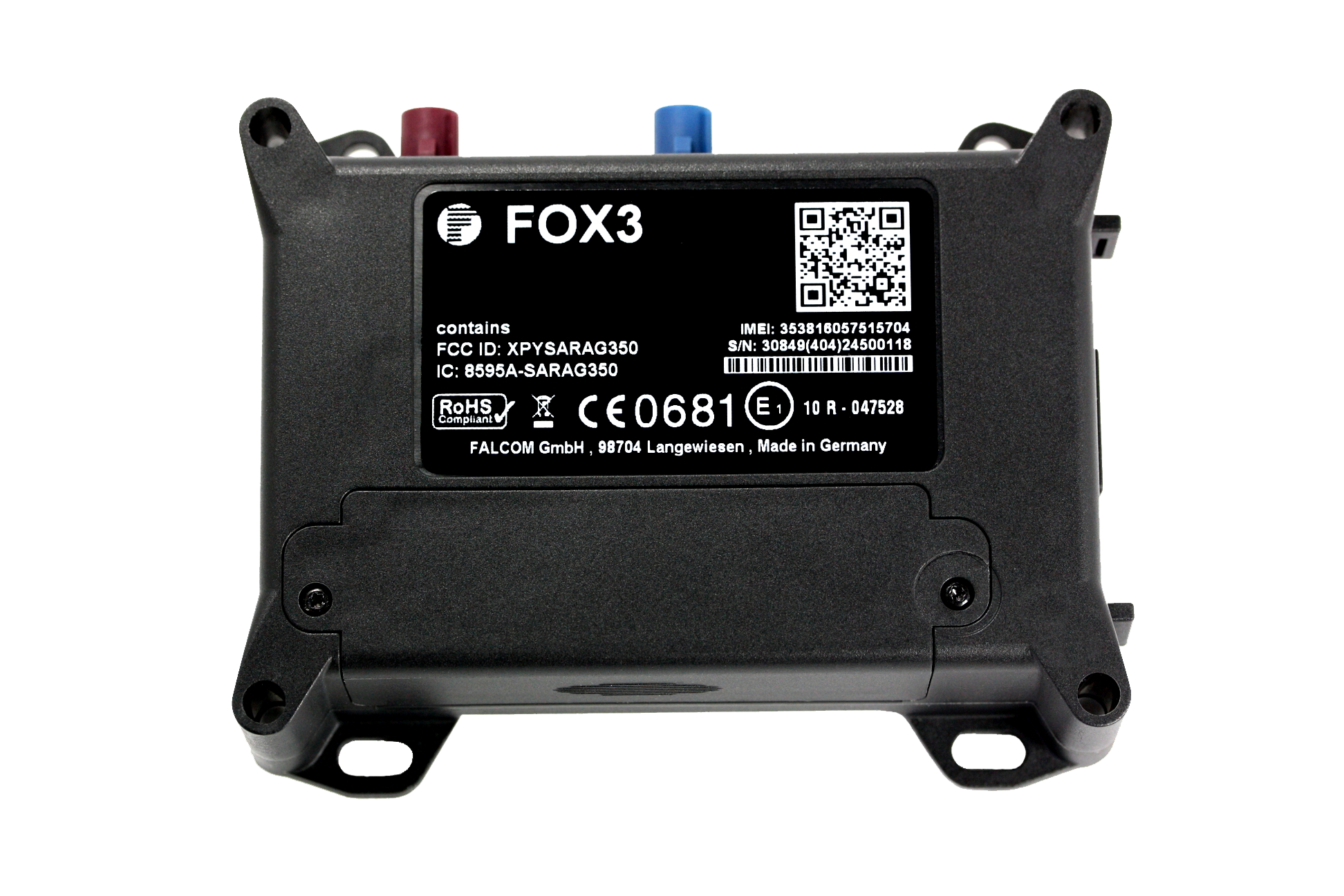 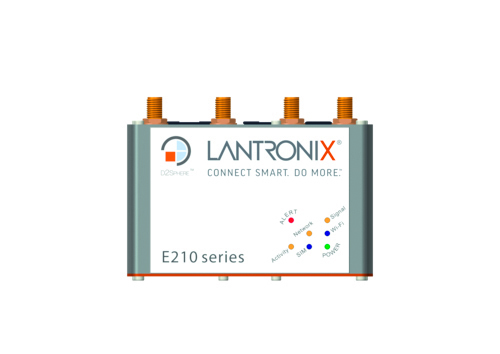 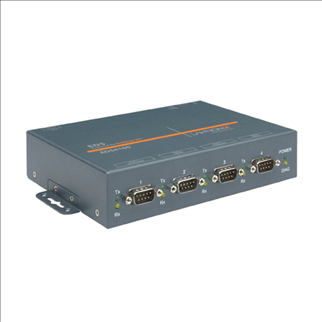 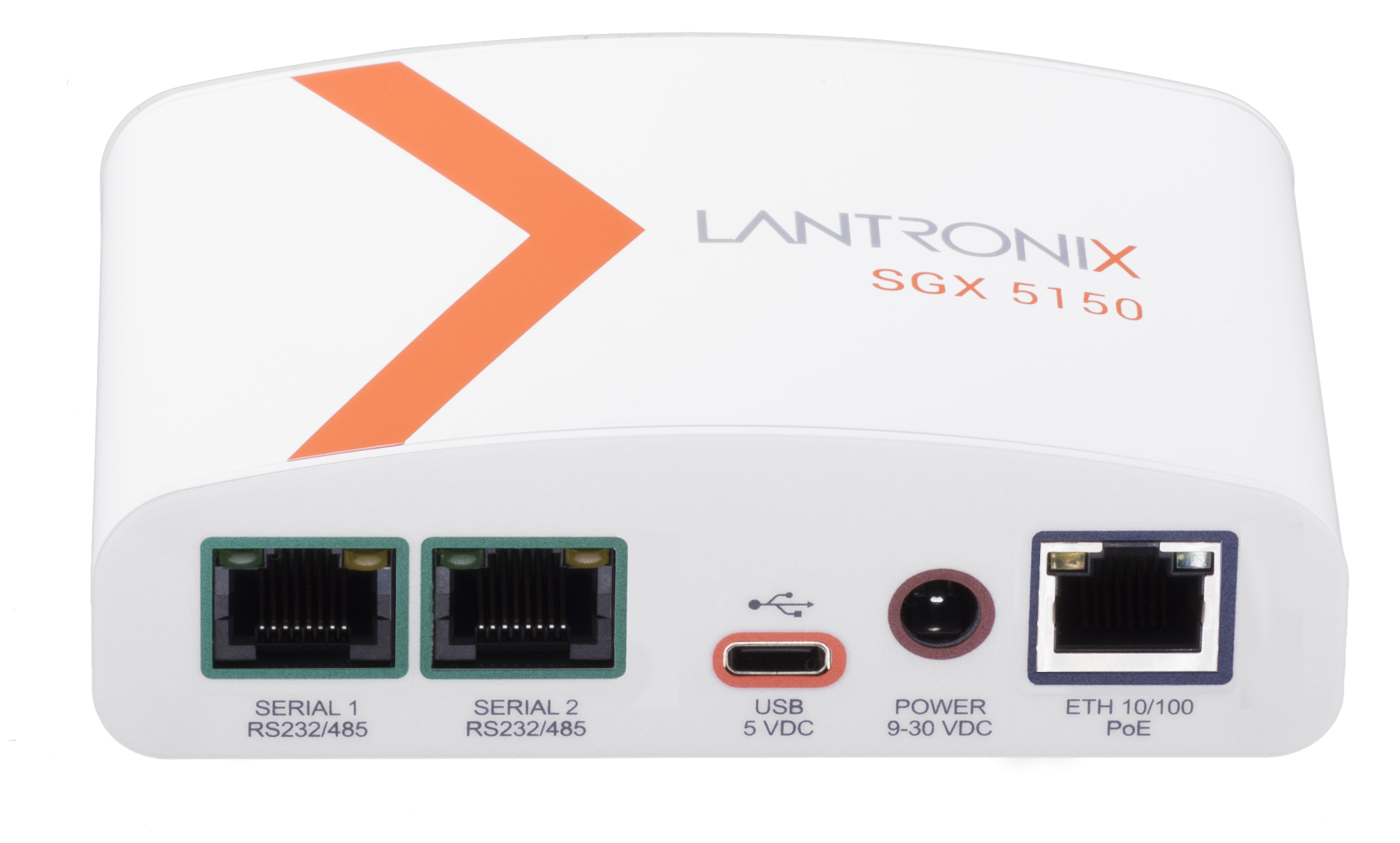 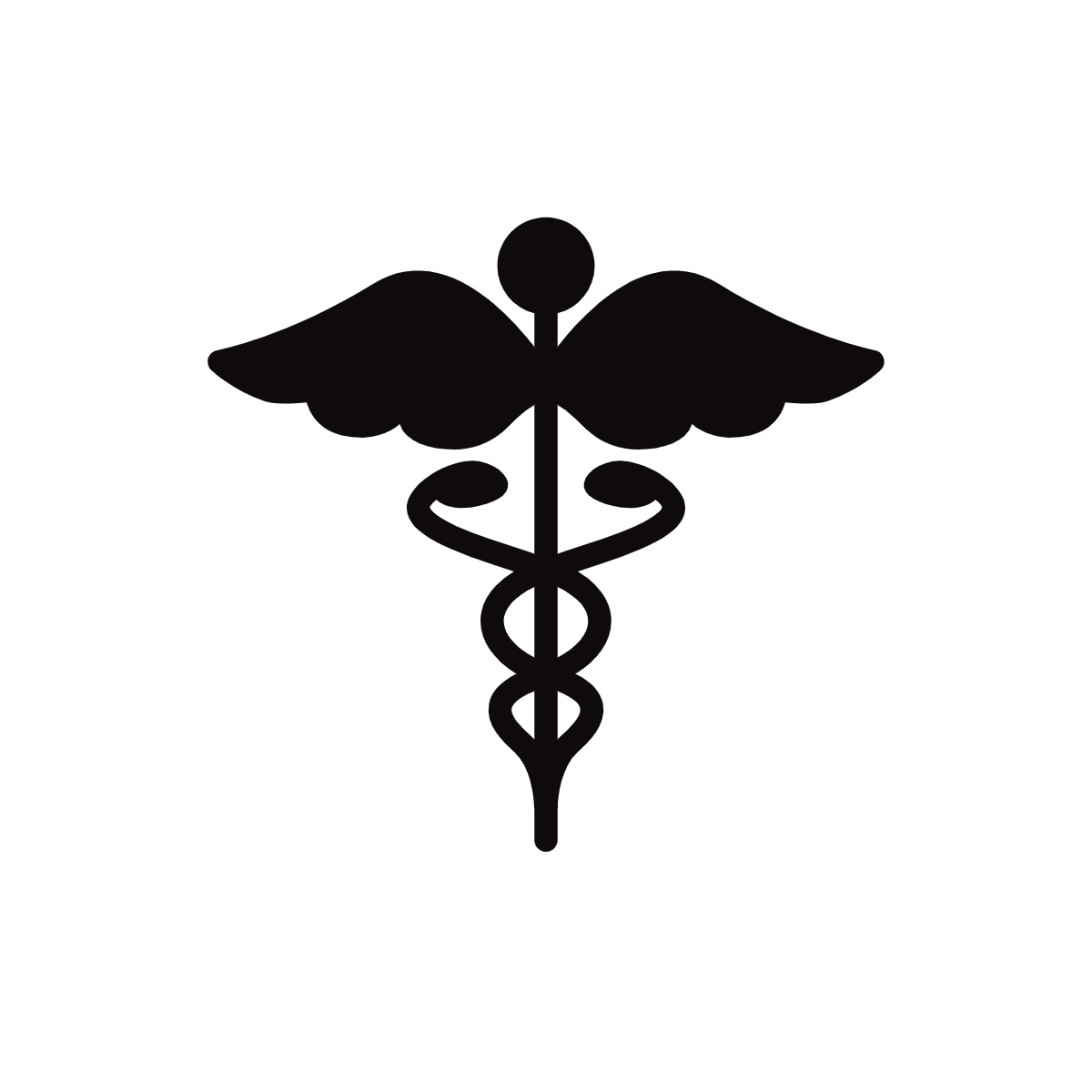 EDS 4100
SGX™ 5150
FOX3 Series
E210 Series
SGX-MD™ 5150
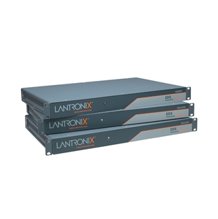 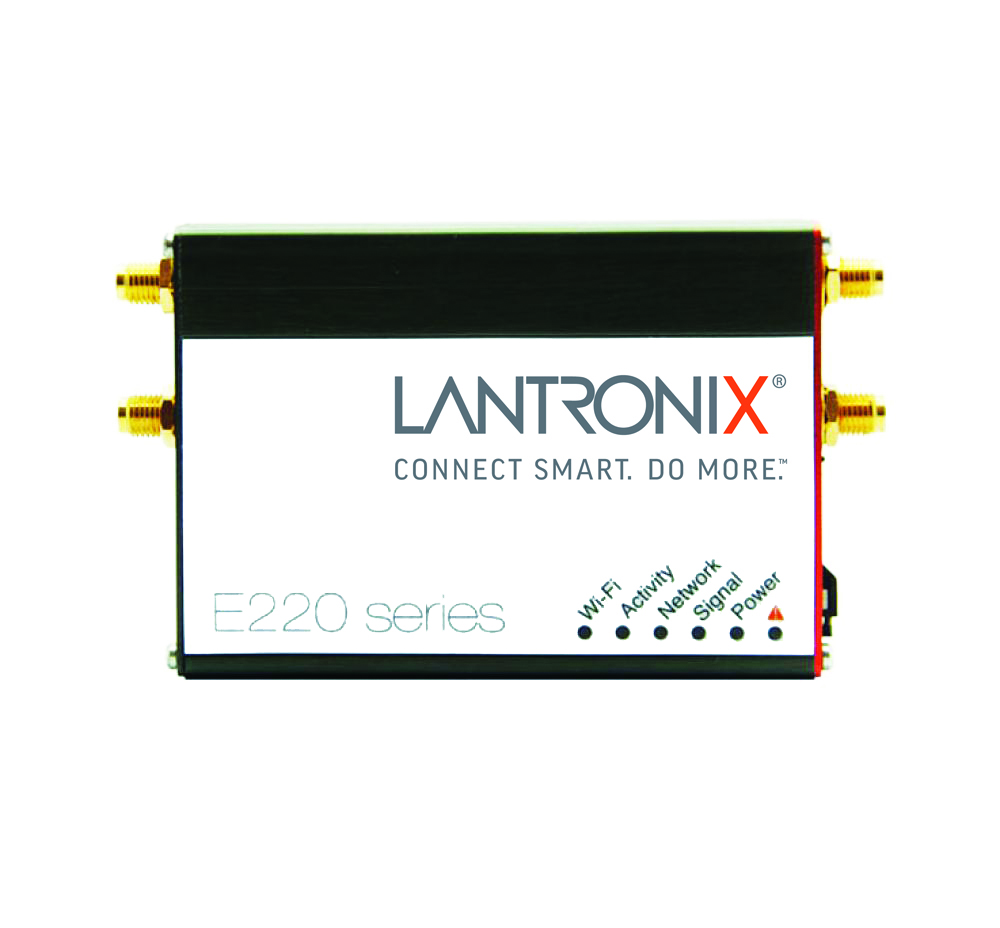 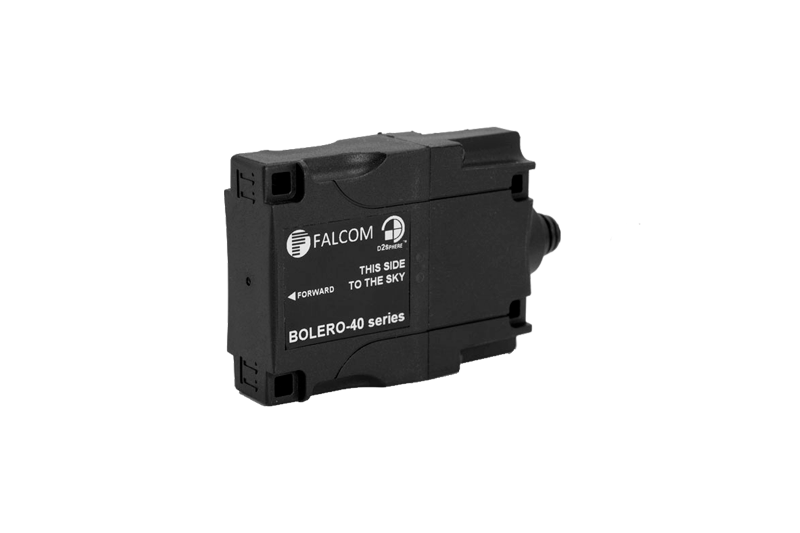 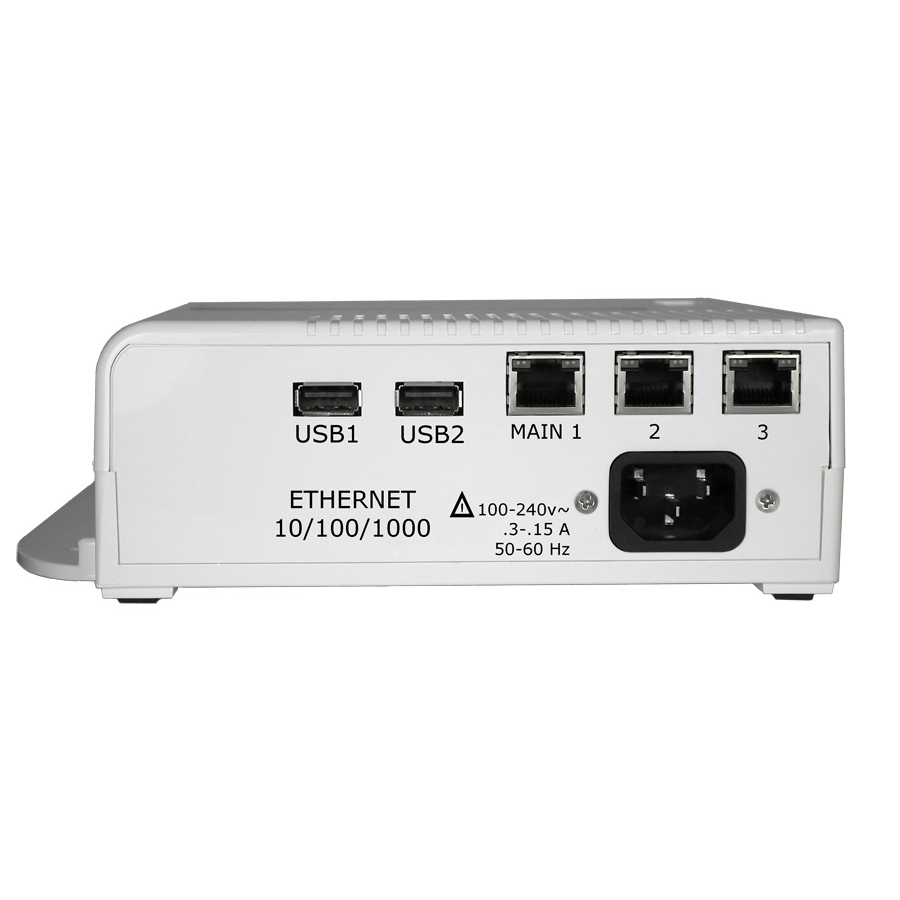 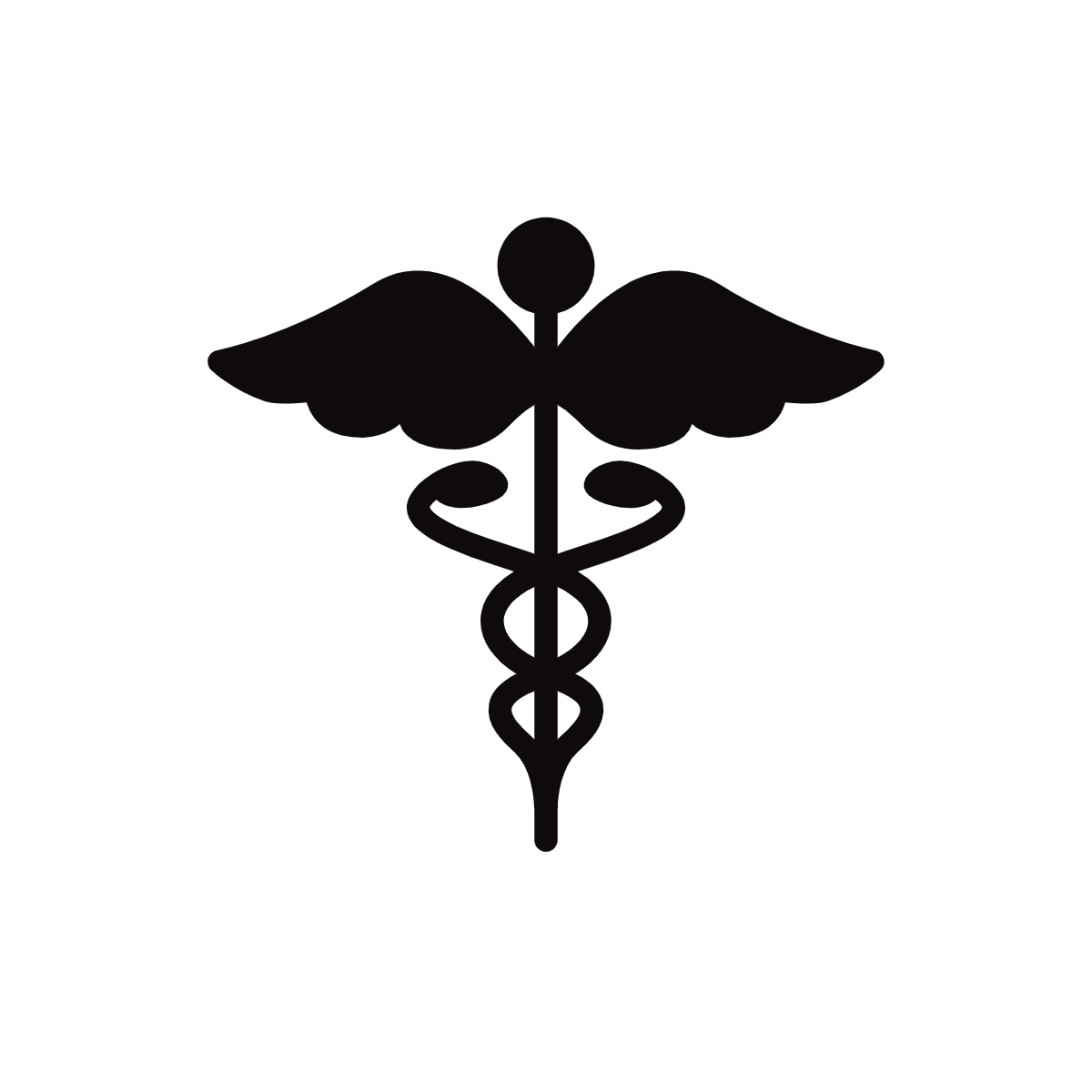 EDS 3000
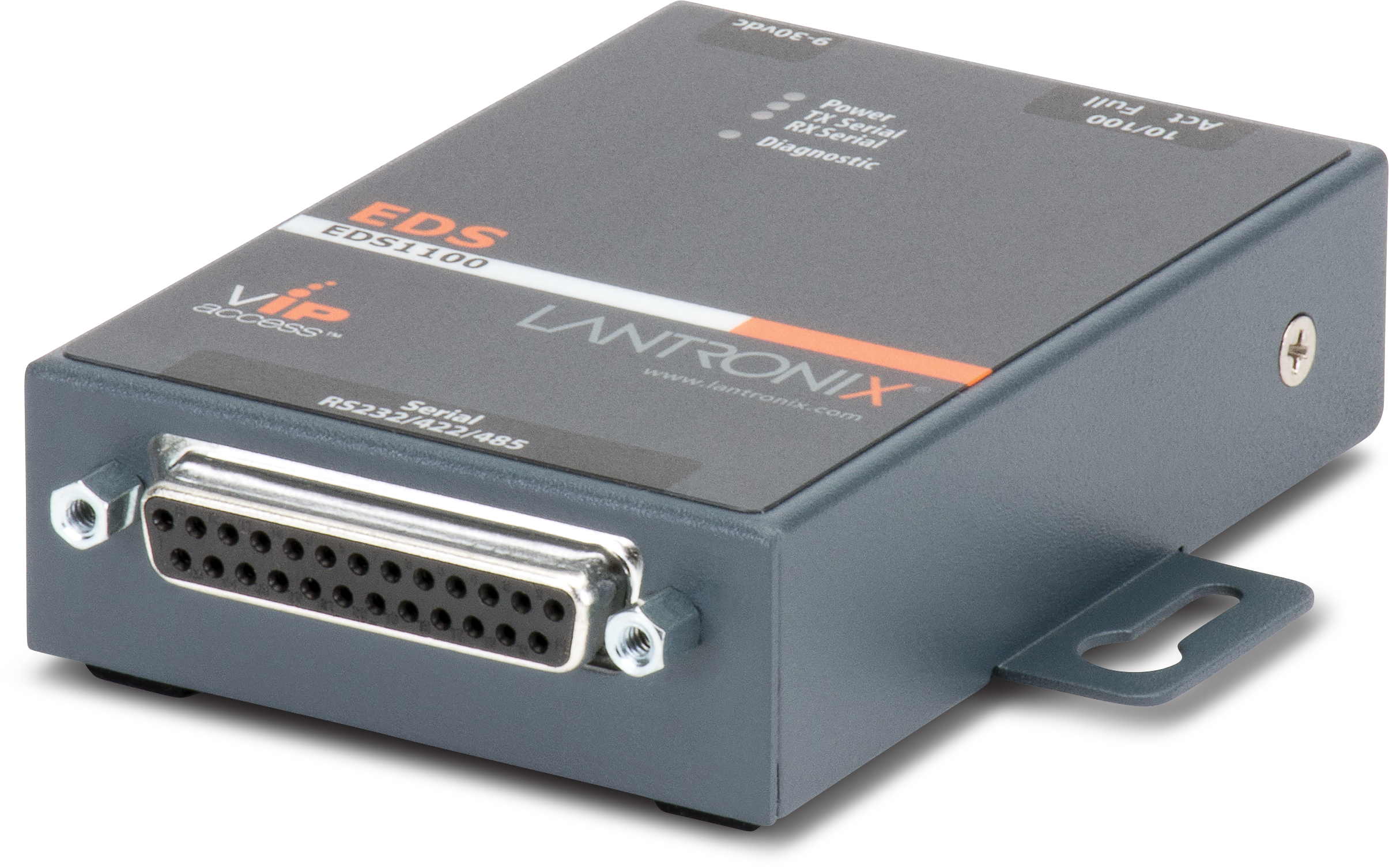 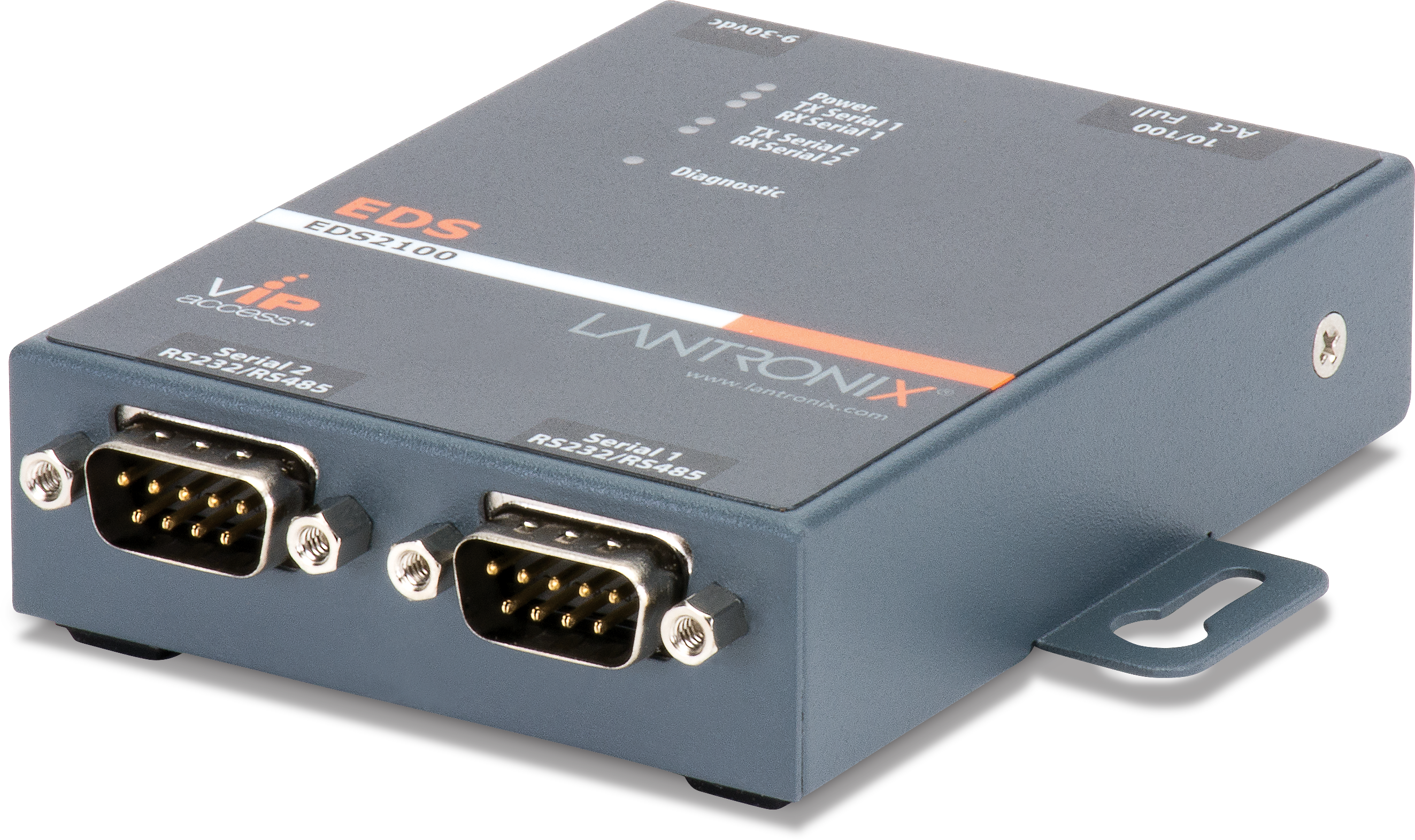 BOLERO40 Series
EDS-MD
E220 Series
EDS 1100/2100
Markets and Verticals
Solutions for an extensive number of applications.
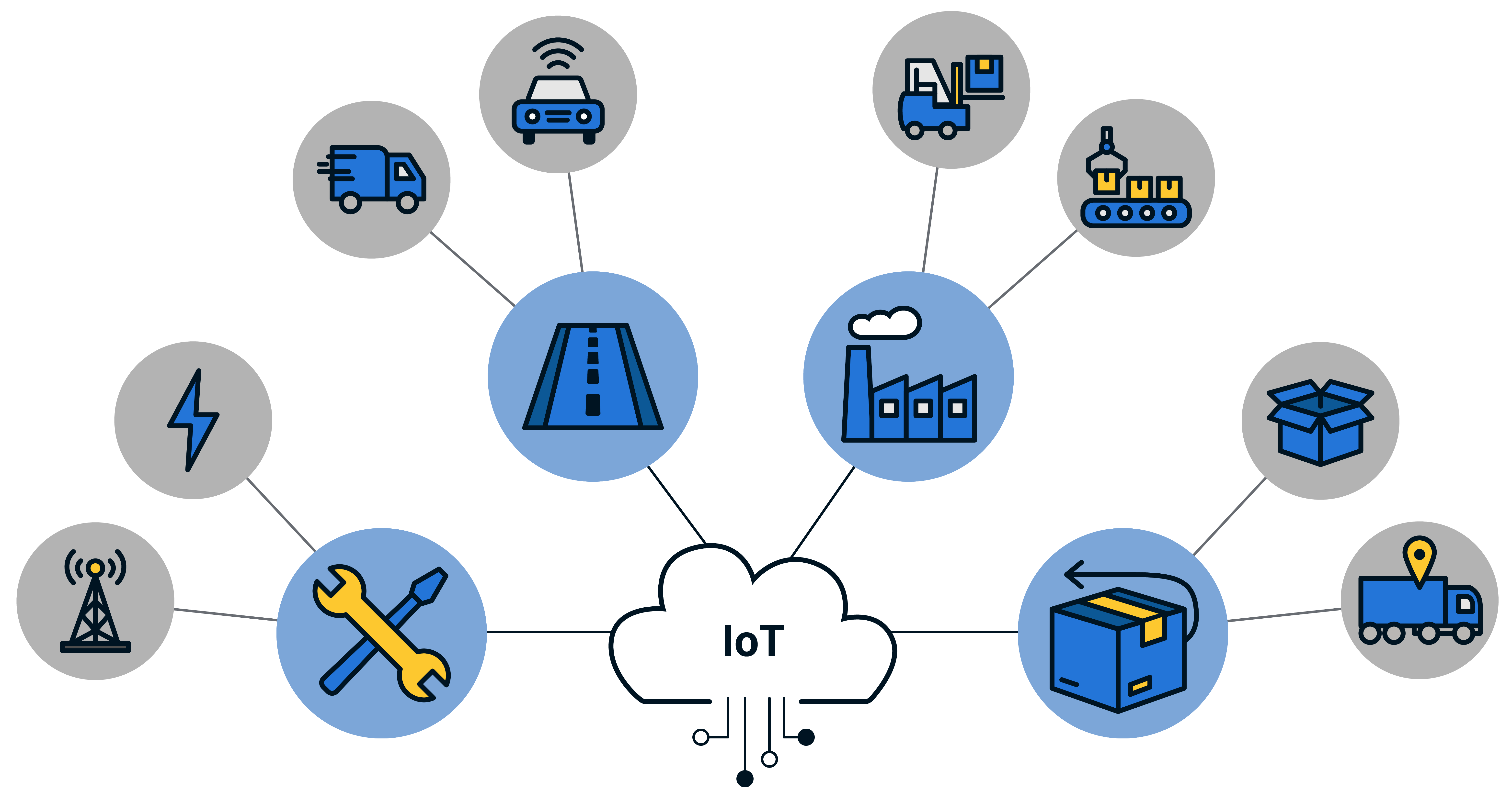 AUTOMOTIVE

Vehicle tracking and monitoring
for connected trucks and cars.

MANUFACTURING

Industrial automation, material handling, and production line processing.

LOGISTICS

Asset location and tracking from source to destination.

UTILITIES

Monitoring and metering of energy resource operation
14
Enterprise Security
Trusted, secure operation for mission-critical applications.
SECURE PROTOCOLS

WPA2-Enterprise (WPA3) (EAP-TLS, EAP-TTLS, EAP-PEAP, EAP-FAST)

Secure Socket Layer
TLS 1.0, 1.1, 1.2

SSH and SSL configurable for
SHA-2 and higher

SNMP v3 with AES encryption

FIPS 140-2 Level 1 compliance

IPsec VPN Connectivity

VPN Profiles
USER AUTHENTICATION

Local username and password

RADIUS 802.1x Authentication

Automated logout user  sessions

Application and device role-based access controls

User group permissions
GENERAL FEATURES

Zone-based Firewall Network Access

Packet filtering by MAC and IP address & port number (firewall)

Password  protected system configuration files

Enable / disable the web server and other non-required services

System and user log files
LANTRONIX SECURITY TEAM

Proactively manages all security threats and tracks CVE alerts; address all issues immediately with a formal escalation process.
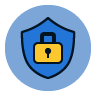 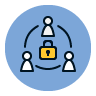 15
A Ruggedized Industrial Router
Extensive capability in a small form factor.
Global LTE and LTE-M1 cellular with dual SIMs for WAN Failover and Failback.
Centralized management for your globally distributed assets.
Load-balance data flows across Ethernet, Wi-Fi, and Cellular interfaces.
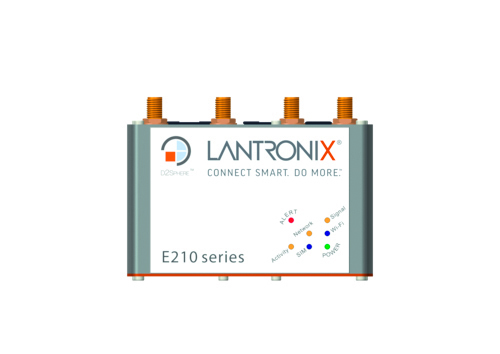 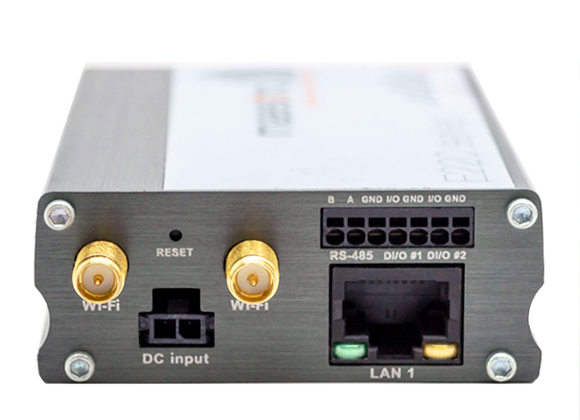 Vehicle and asset location tracking
with GPS.
Develop custom applications and scripts for your vertical solution.
Industrial protocols and data logging with 
edge data processing.
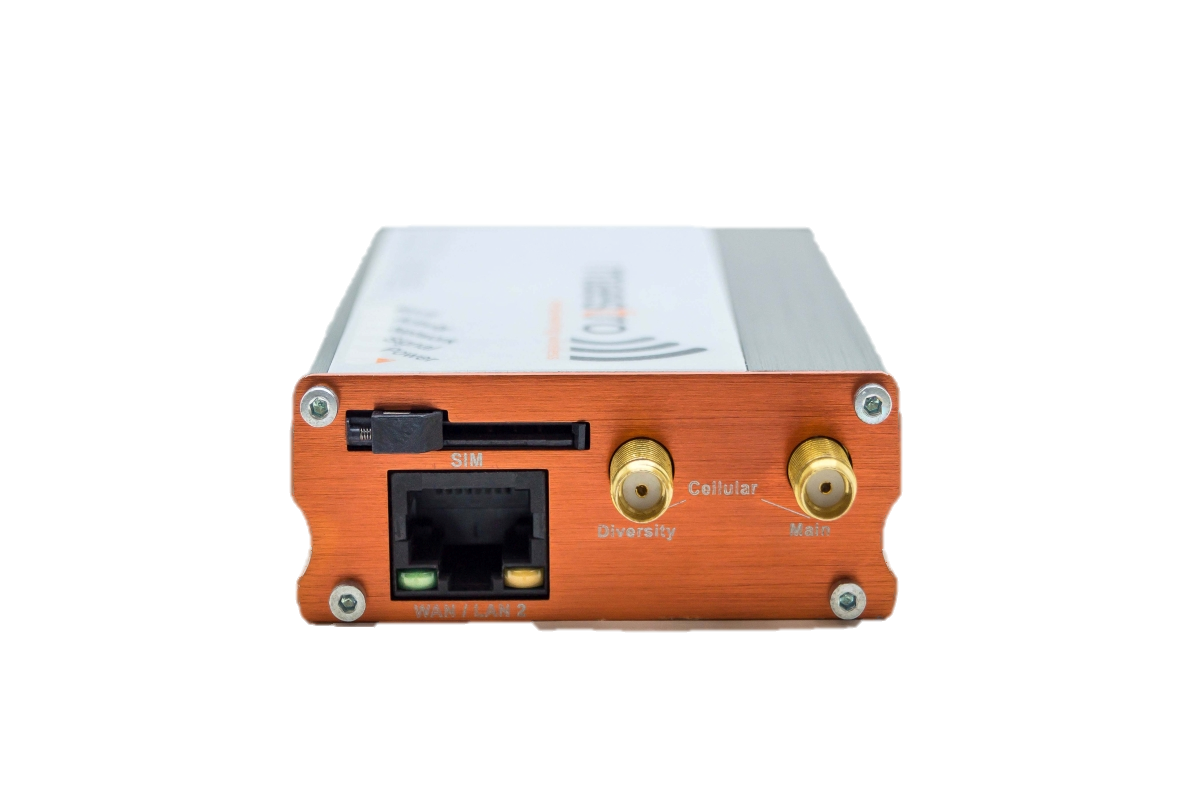 [Speaker Notes: Intelligent self-healing:


Edge data Processing]
Enterprise Continuity of Service
Ensuring network resilience and connectivity.
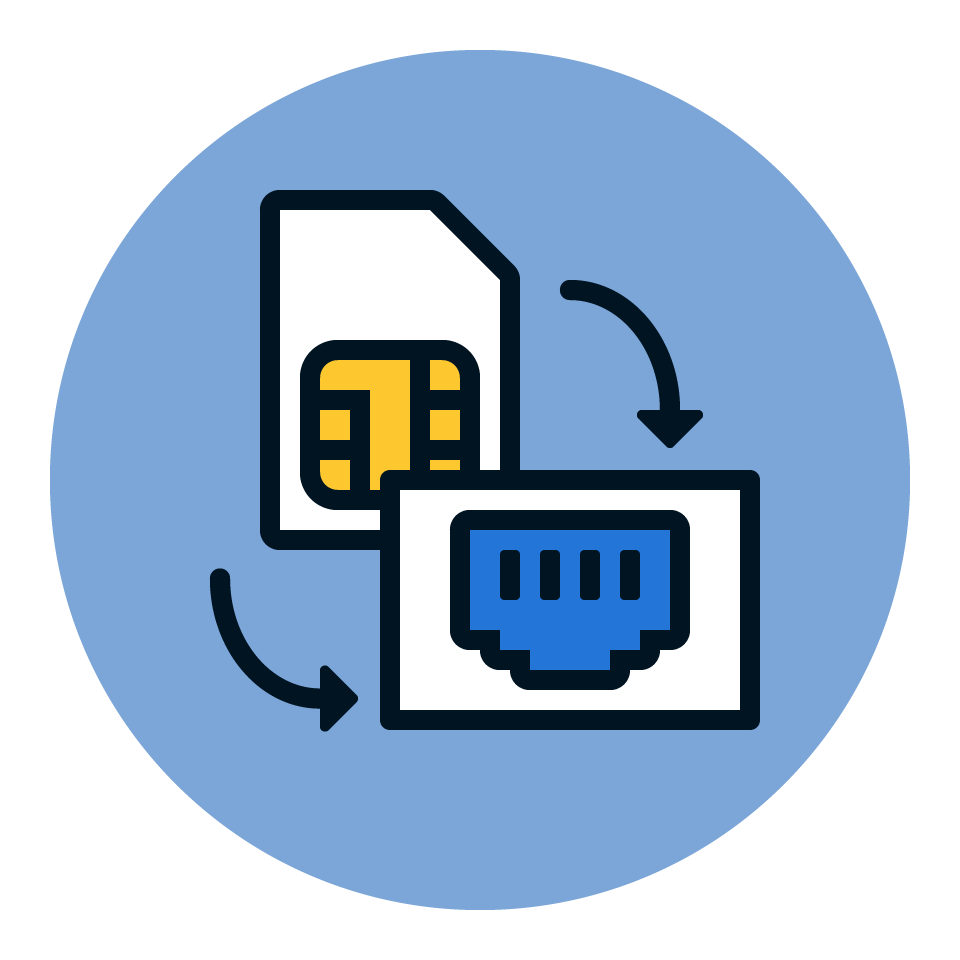 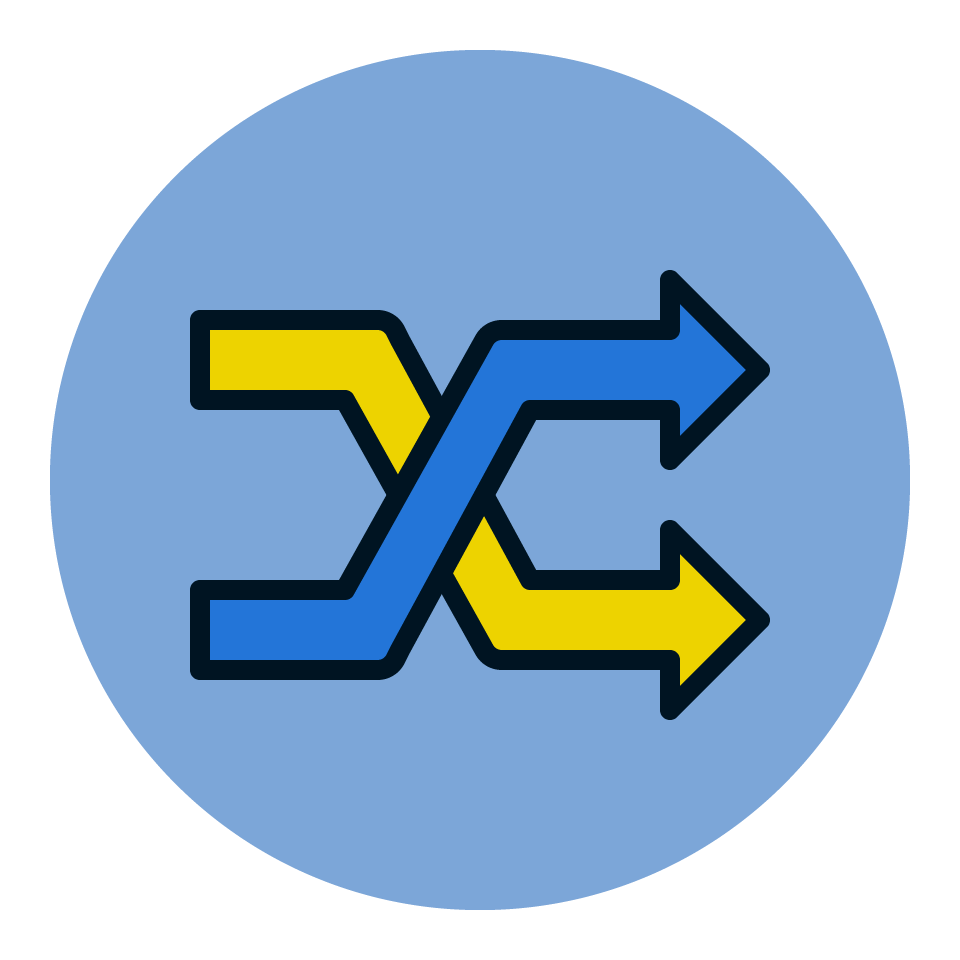 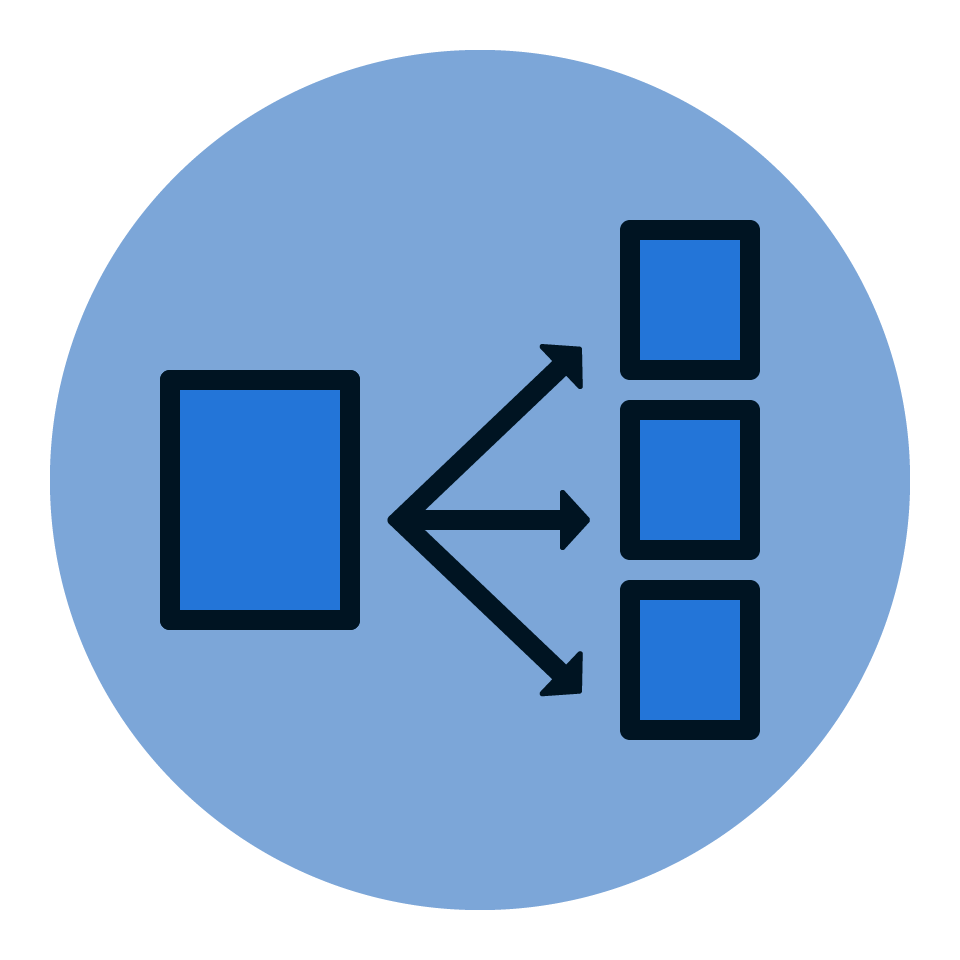 AUTOMATED FAILOVER

Automated WAN-side failover and failback ensures continuity of service.

When the WAN fails over, it will
failback according to how the
priorities and conditions are set.
LOAD BALANCING

Manage Ethernet, Wi-Fi, and
Cellular flows to load balance
across each of the interfaces.

More than one WAN can be used at the same time to divide the data according on the rules set.
WAN AFFINITY

Set up WAN affinity rules to manage traffic in your network. Users with specific bandwidth needs are associated with a WAN sources.

Connection types are managed to prioritize the bandwidth use.
17
A Ruggedized Global Tracking Device
Extensive feature set for complex asset and fleet solutions.
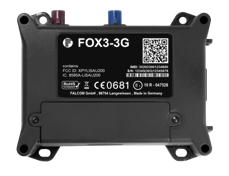 Vehicle tracking and positioning with global LTE connectivity
using multi- channel GNSS.
Centralized management and tracking for your globally distributed assets.
Vehicle driver logbook history, trip management, eco-drive, driver behavior and crash detection.
Sensor interfaces
with multi-function
I/O and 1-wire.
Programmability with timers, event triggers, counters, geofences,
and waypoints.
Vehicle diagnostic interfaces on CAN bus, and BLE for indoor tracking.
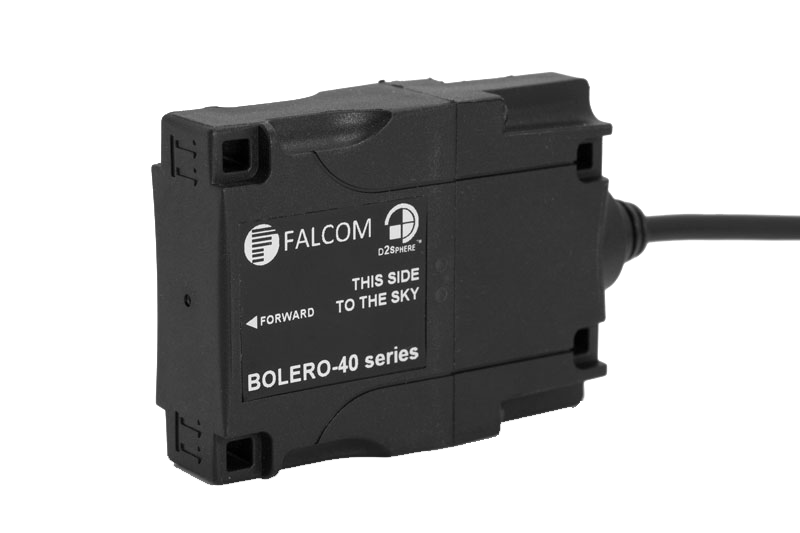 [Speaker Notes: Intelligent self-healing:


Edge data Processing]
Fleet and asset management
Customize vehicle telematics for your solution.
Configurable reporting rate based on motion, time and input state changes.

Periodic or threshold-based alerts.

Data logging out-of-coverage
locations and events.

Driver Behavior alerts on braking, acceleration, cornering, zone reporting  including crash detection.

Triggers when discrete actions exceed limit.

Power Management based on elapsed time and/or monitored state change.
A reliable Wi-Fi gateway
Multiple hardware interfaces for flexible connectivity solutions.
5G 802.11ac Wi-Fi,
RS-232, RS-422, RS-485, USB Device and Host modes, Ethernet, Bluetooth/BLE.
Centralized management for your globally distributed assets.
15KV serial port ESD protection, Industrial temperature range, rugged metal enclosure DIN rail mounting clip
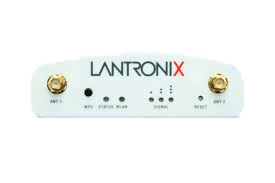 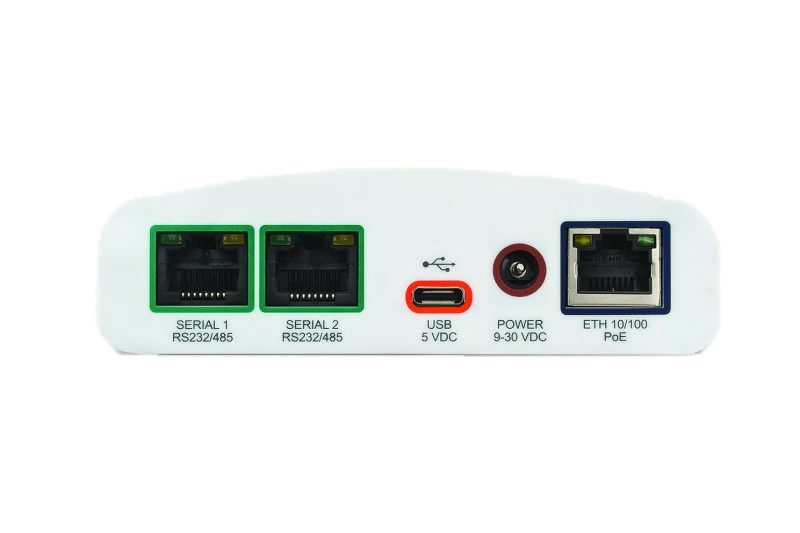 Multiple Power Options with PoE, 9-30 VDC
or 9-24 VAC.
Access, monitor and control equipment over the IP network
Replace dedicated PCs and/or modem line.
Supports Modbus master or slave, Modbus/TCP to Modbus RTU/ASCII gateway, Multi-Master connections to a DF1 device Ethercat master.
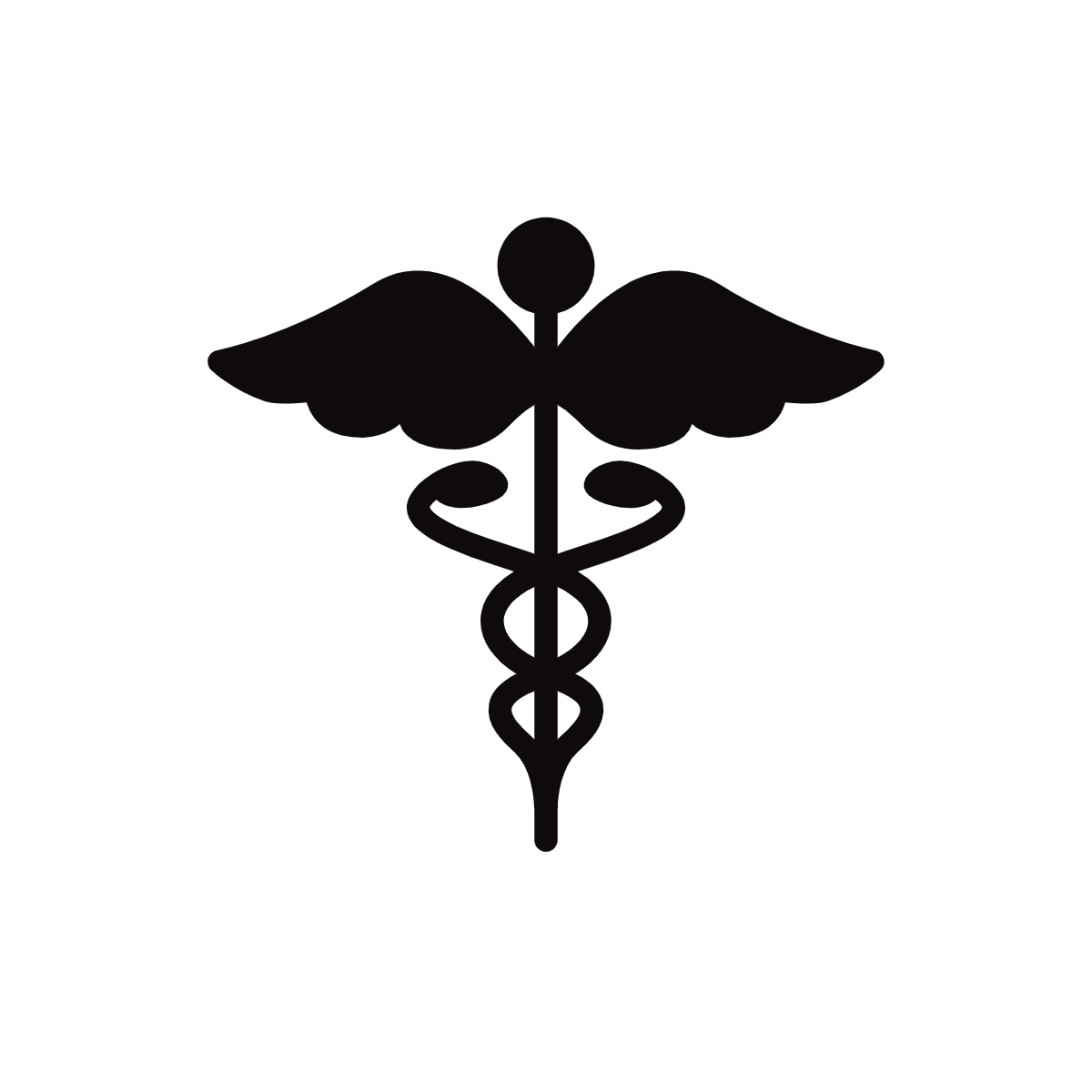 [Speaker Notes: Intelligent self-healing:


Edge data Processing]
Secure medical device connectivity
Deliver encrypted data from the medical device to the station servers while providing real-time network connectivity status.
SECURE CONNECTIONS

All data is encrypted from the medical, so it is secure in-flight to the medical device data center server application.


NETWORK DEVICE STATUS

The SGX 5150 802.11ac gateway delivers the best in-house network resilience.

A comprehensive set of network status information is provided for each medical device connectivity.
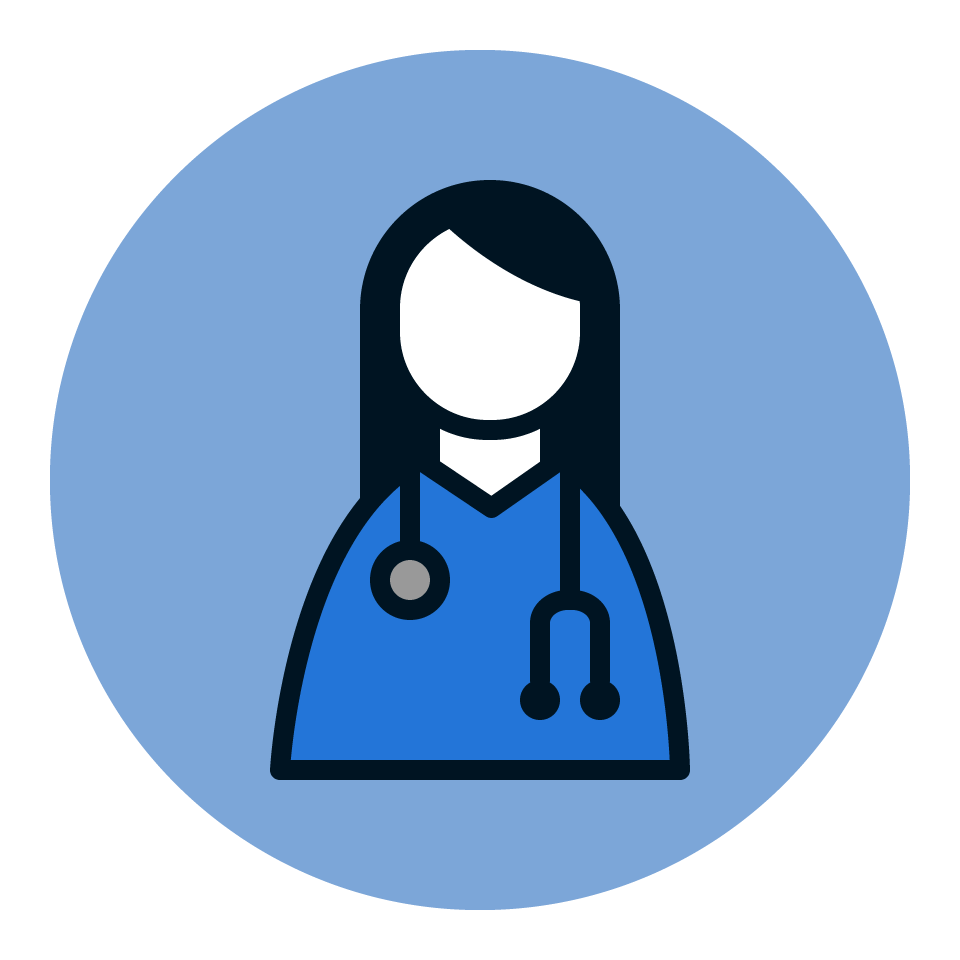 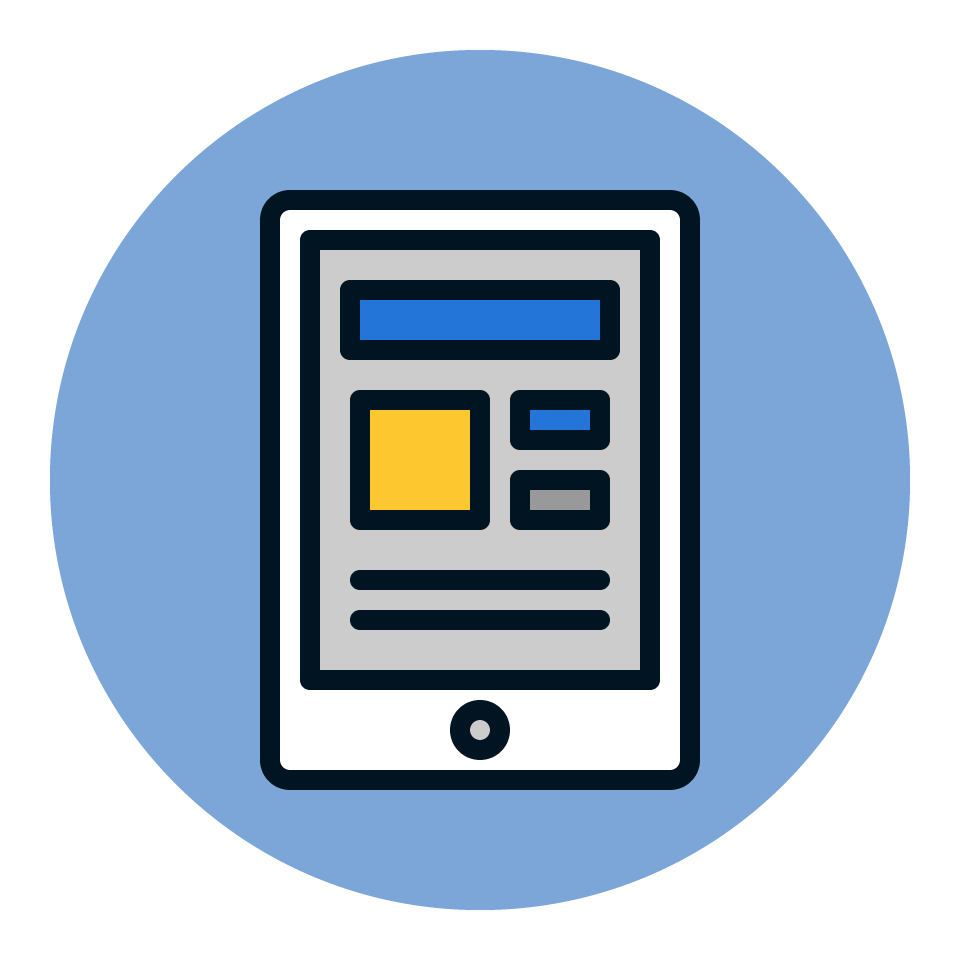 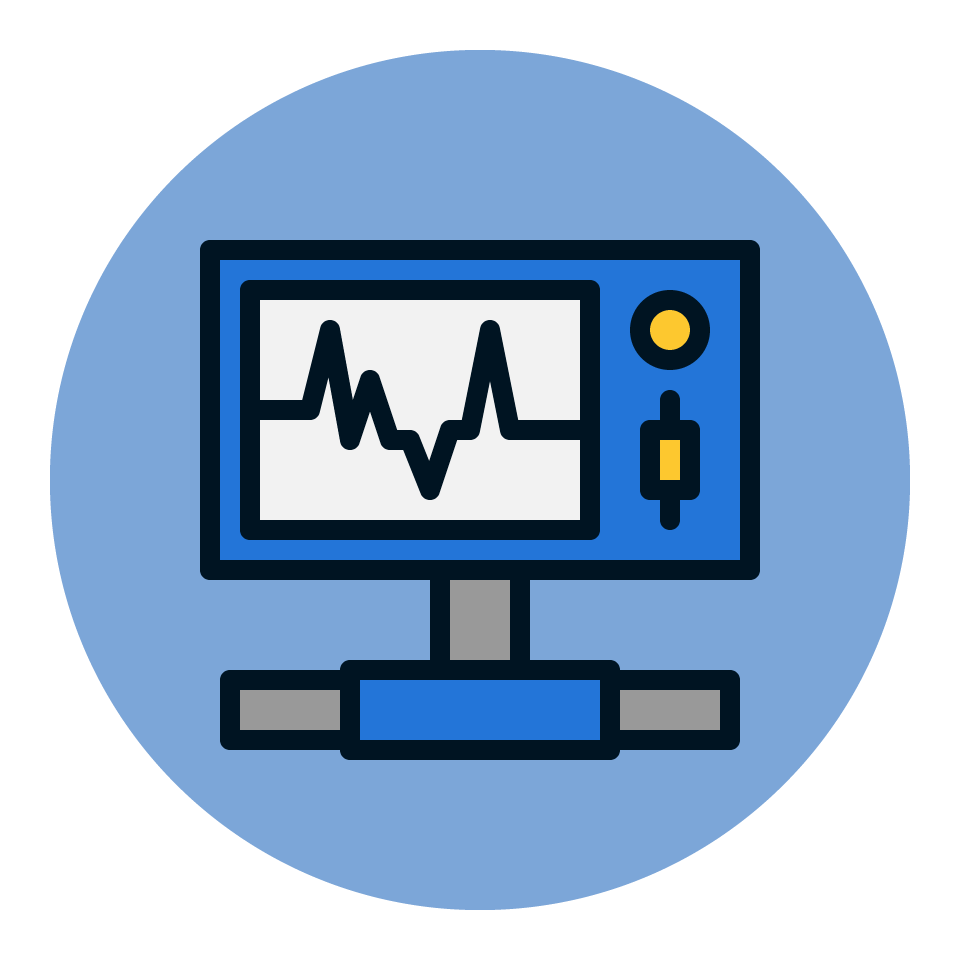 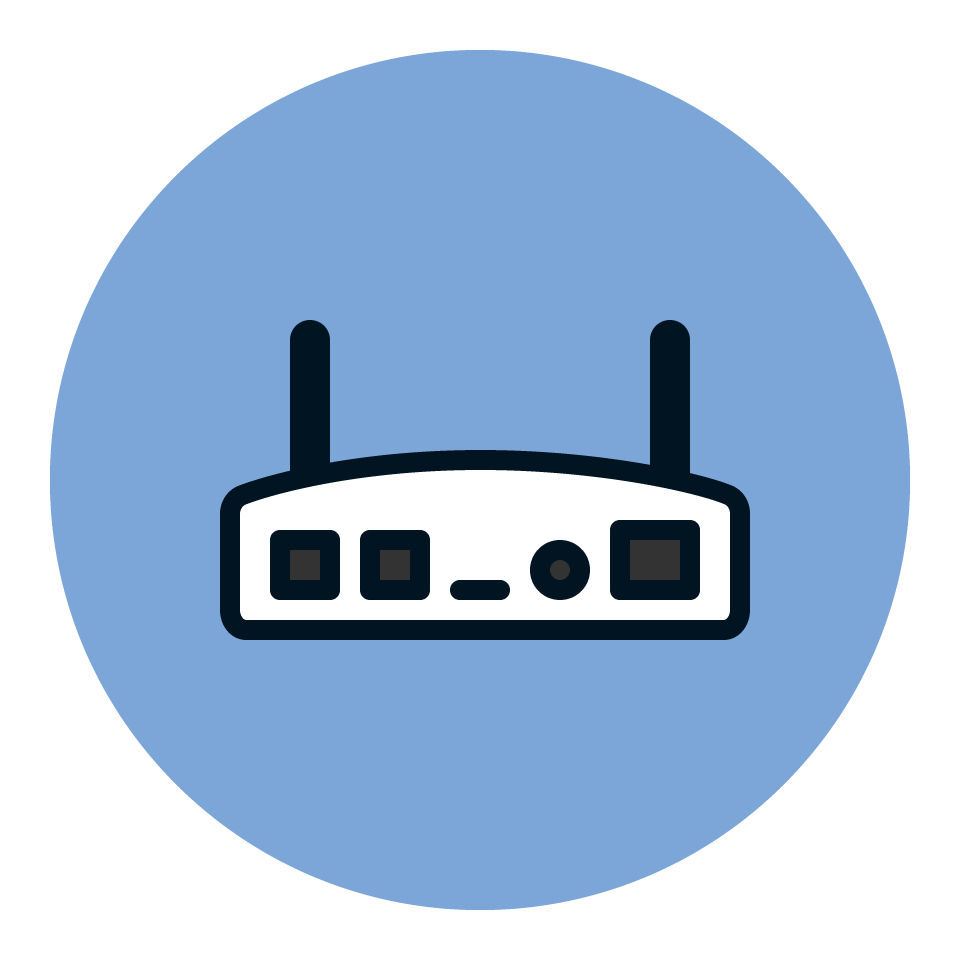 Encrypted In-flight
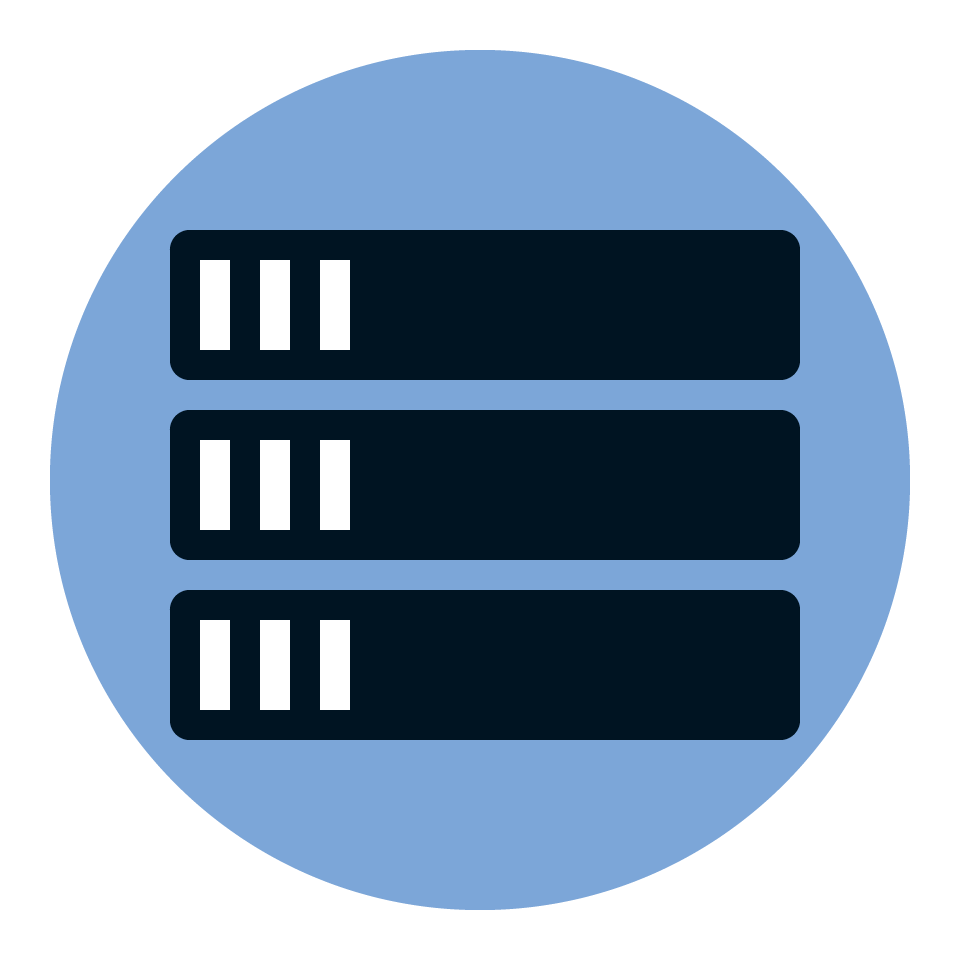 21
Rugged metal device servers
Connect industrial devices securely to the local or public cloud.
Secure network connectivity for virtually any RS-232/422/485 device with a serial interface.
Centralized device management through a single pane of glass.
Industrial grade temperature ranges.
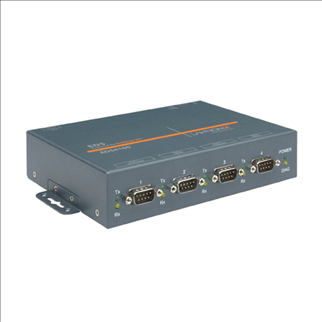 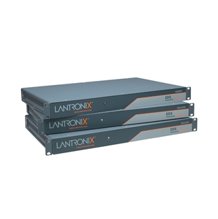 Programmable computing platform supporting CLI,
XML, and RSS.
Delivers flexible power configurations, eliminating the need for costly power converters.
Enables new business intelligence from network-enabled equipment.
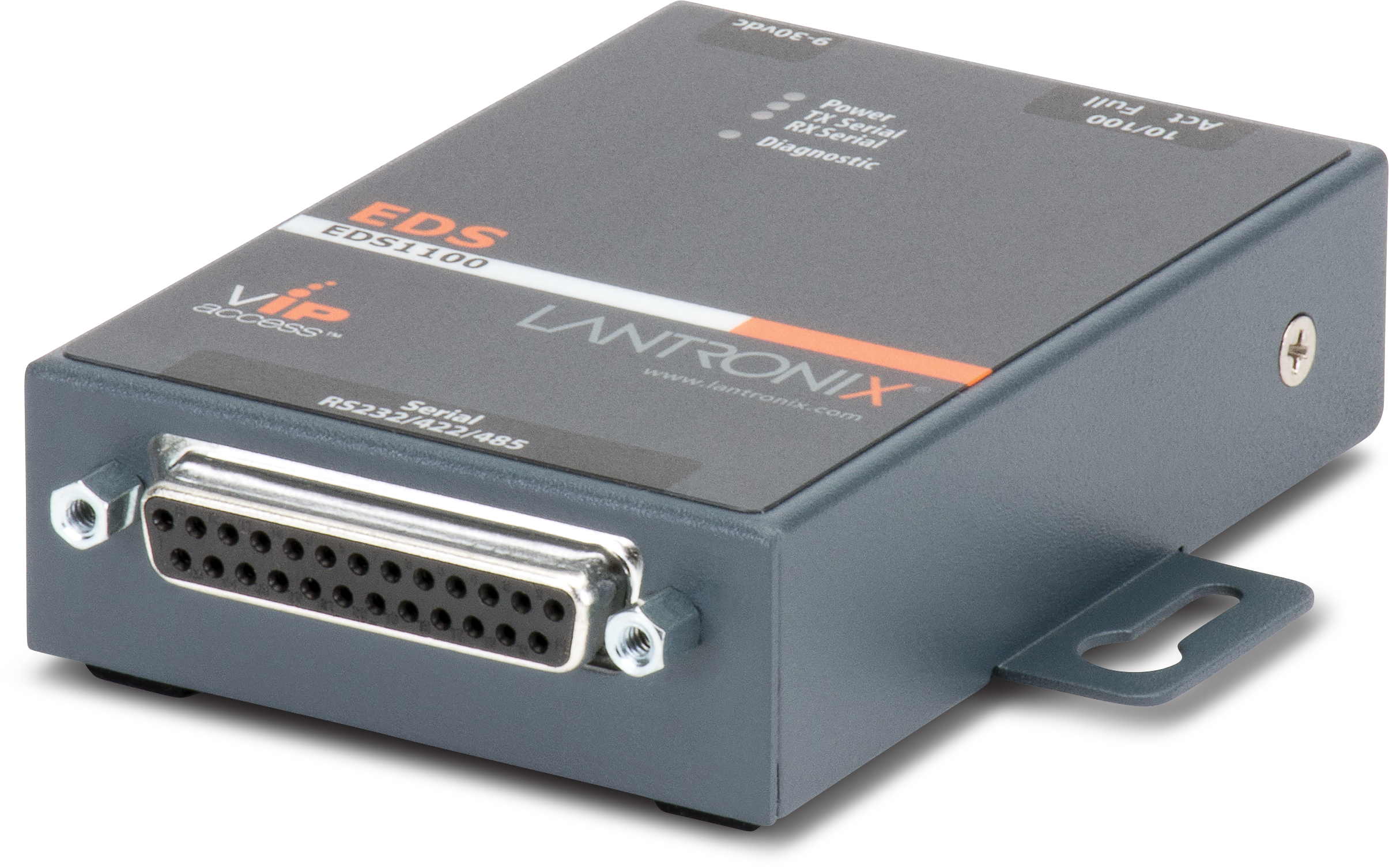 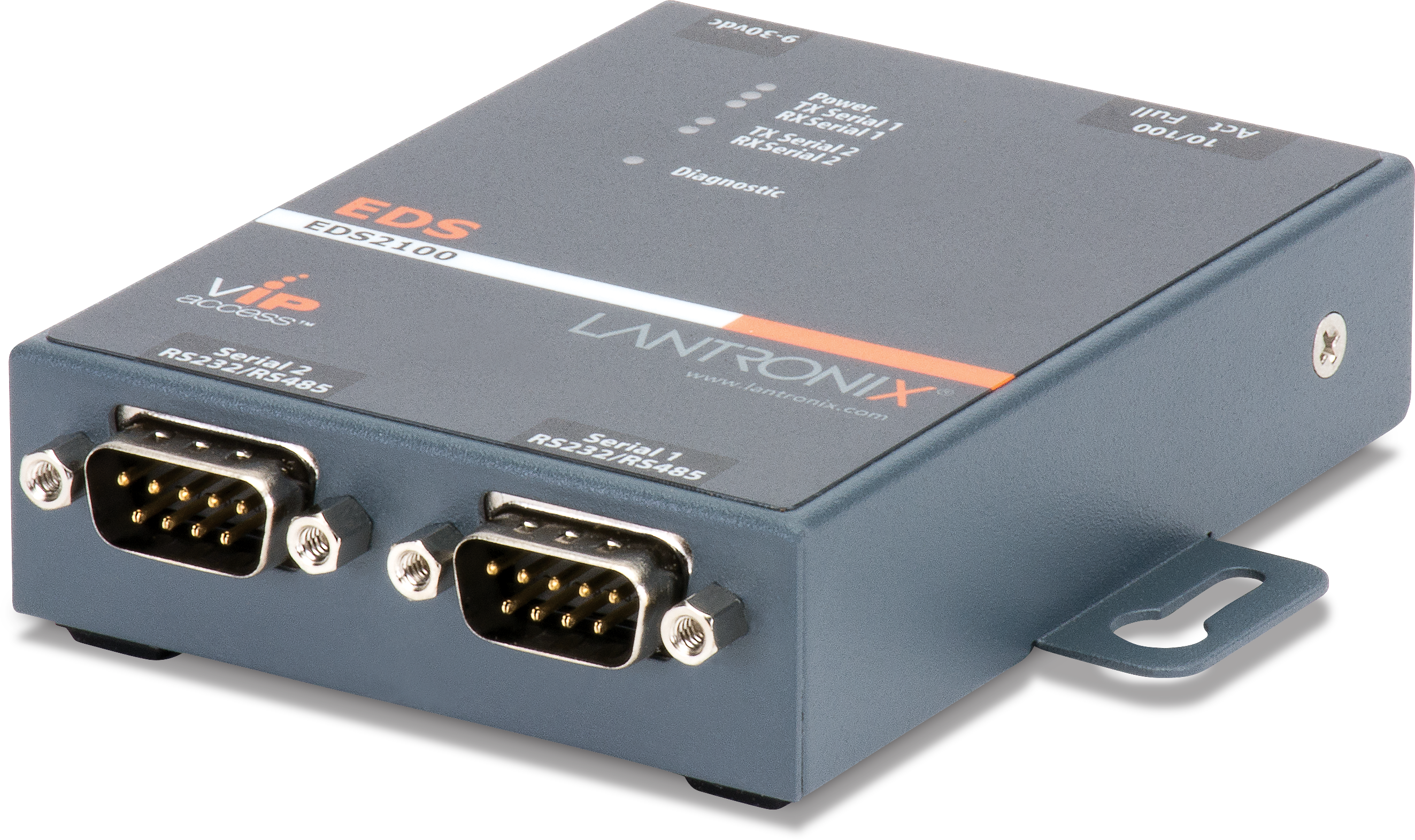 [Speaker Notes: Intelligent self-healing:


Edge data Processing]
Digital Transformation
Collaborating and understanding your KPIs.
Enterprise network infrastructure
topologies and assets are all different.

At Lantronix, we work closely with
your team to understand your
challenges and critical pain points.

We identify an out-of-band
solution that can maintain the
highest level of business continuity
and helps improve overall
operational efficiency.
23
[Speaker Notes: Slide 1:2

Transition to B4B discussion.

Perspective: Discuss to get a clear perspective of your customer’s business goals (digital transformation), specific challenges and pain points
Analysis: Understand the customer’s product use cases and how these challenges and pain points affect the products and them as a company.
Collaboration: Come to an agreed upon Lantronix solution that solves their problems and delivers to their digital transformation objectives (operational efficiency, remote site autonomy, reduced downtime, etc.). 
Execution: Deliver the products and services in a coherent, procedural and timely manner.

Win more follow-on business!]
The Lantronix Team
We’re here to help.
Business Outcomes
A Trusted Partner
Solution Experts
We listen closely and dialogue with
you, our customer, to fully understand the challenges and pain points that you are looking to solve.

We collaborate to configure the best solution that solves your challenges and achieves your specific business goals.
Our solutions can mitigate your Panic time when everything else fails.

Network operators can securely access assets, anywhere, any time.

Eliminate travel expenses and improve operational efficiency.
We offer a complete line of hardware, software, and services to manage your network infrastructure assets.

Configure a solution that solves your challenges and drives your key
business objectives.
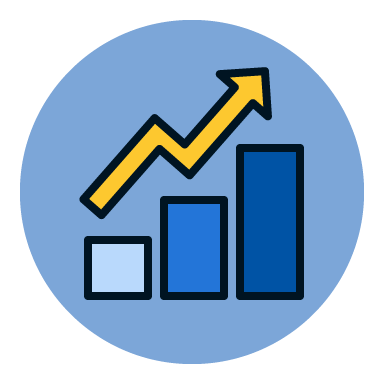 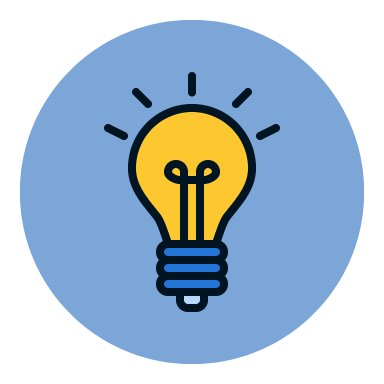 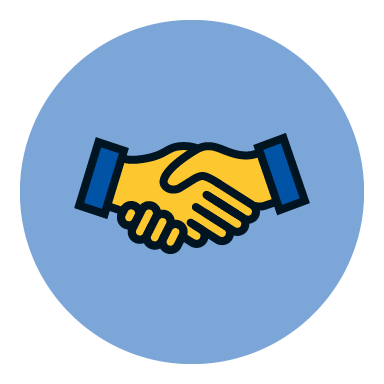 24
[Speaker Notes: Slide 2:2

This is who we are, what we deliver and how we can help. Extra emphasis “A Trusted Partner”.]
Thank You
25